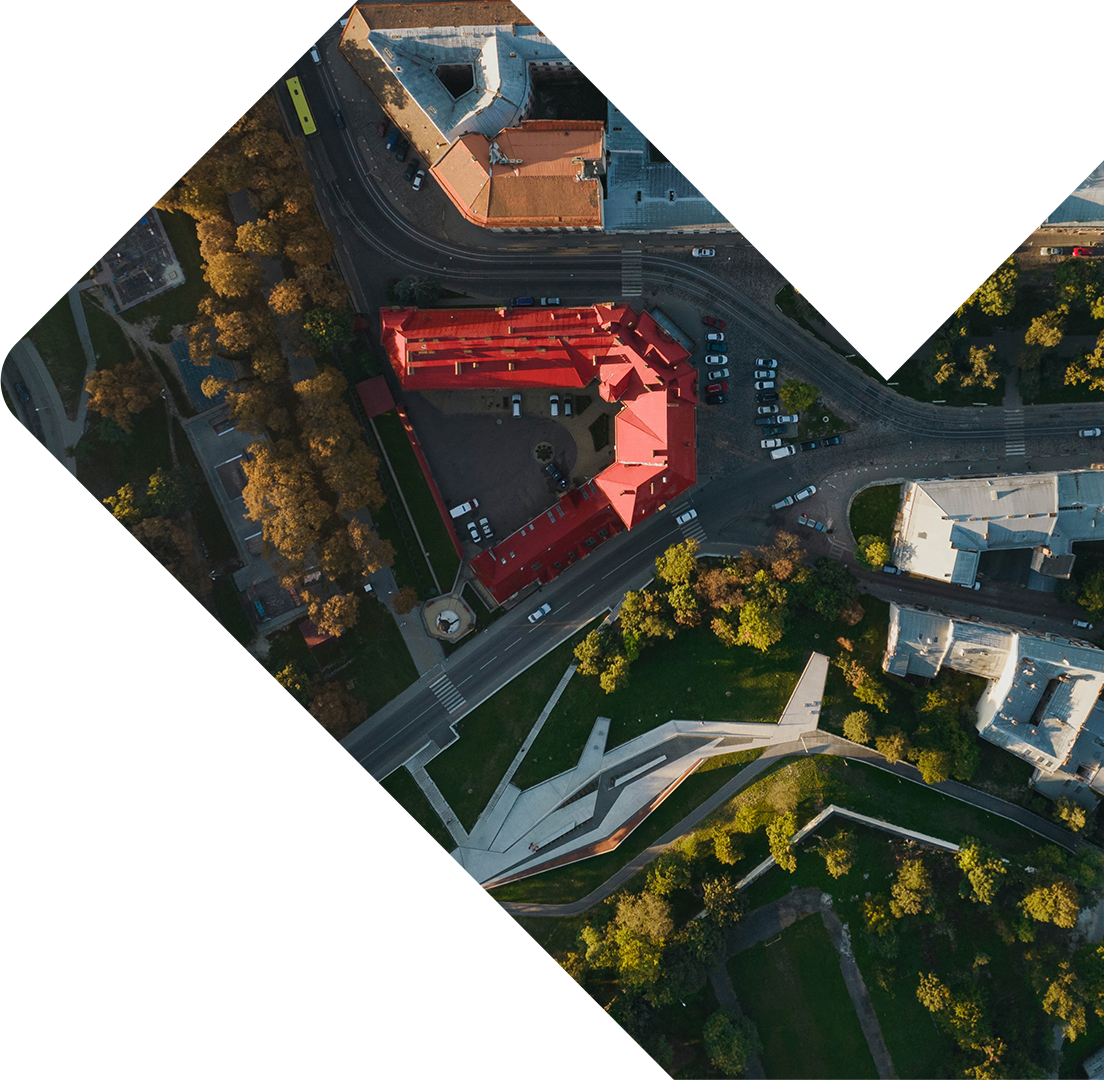 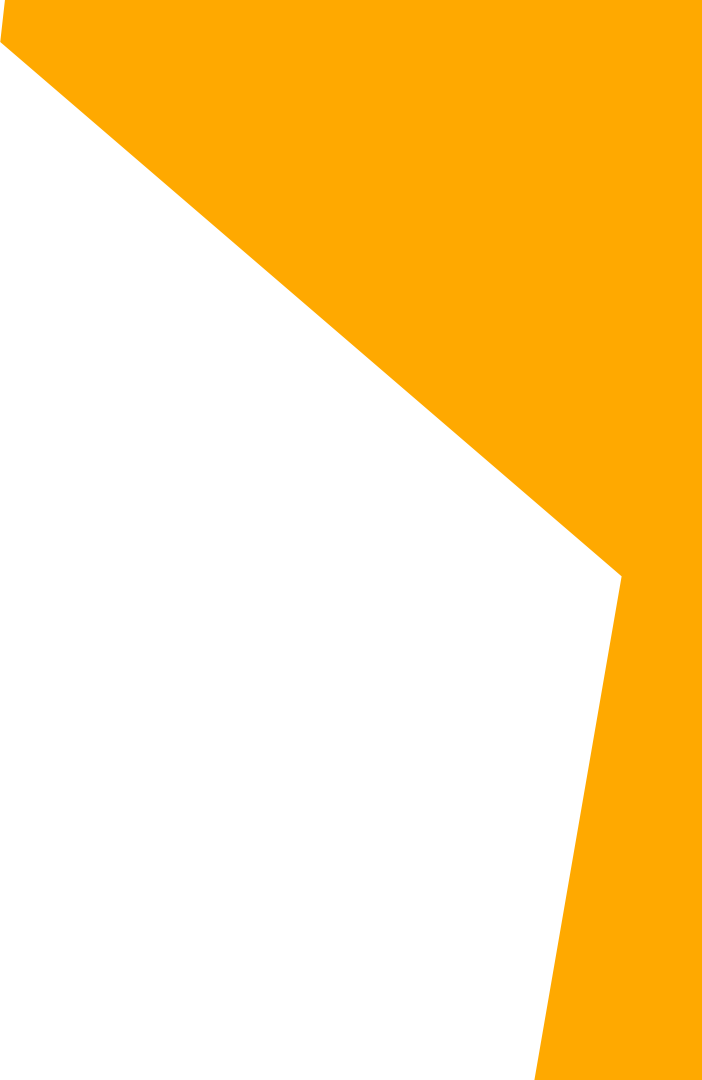 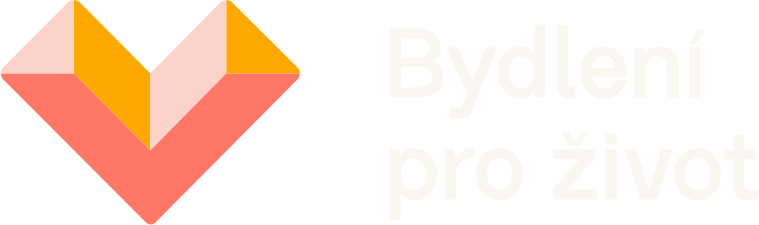 Zákon o podpoře v bydlení
13. října 2023
Anna Hájková
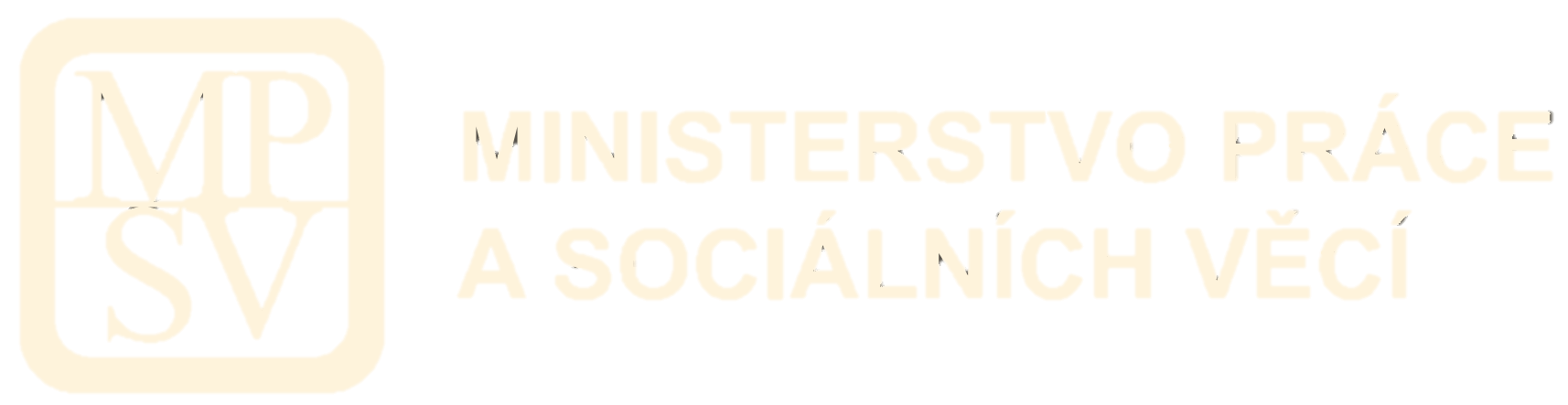 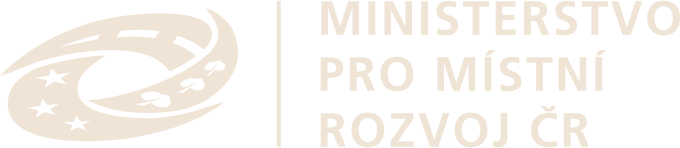 Komu zákon pomůže
Osoby v bytové nouzi (154 000 osob)
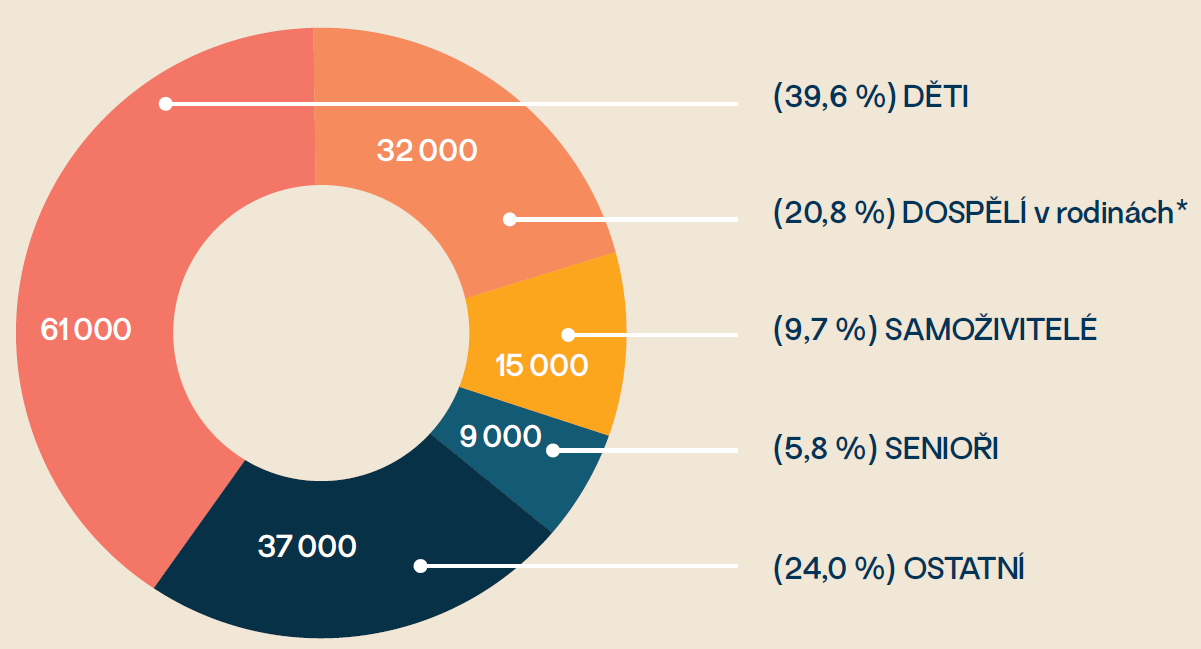 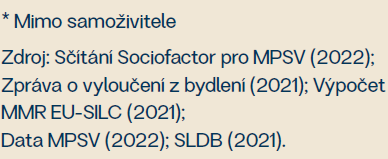 Strana
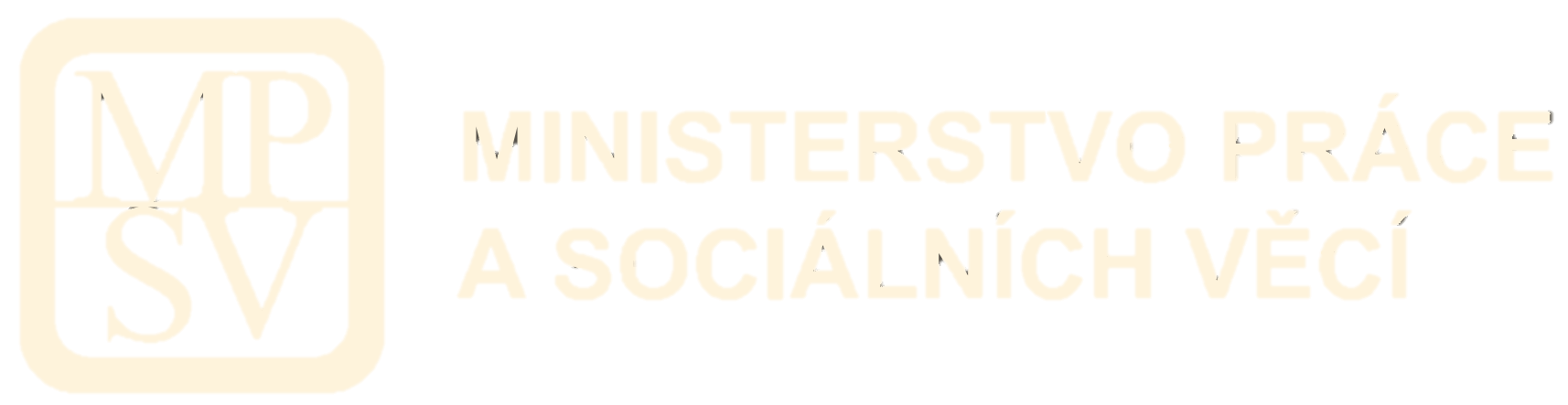 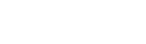 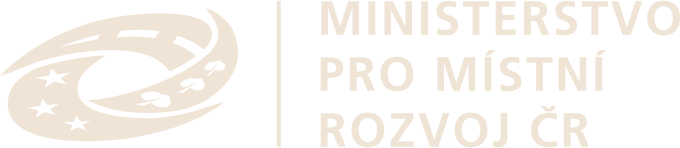 2
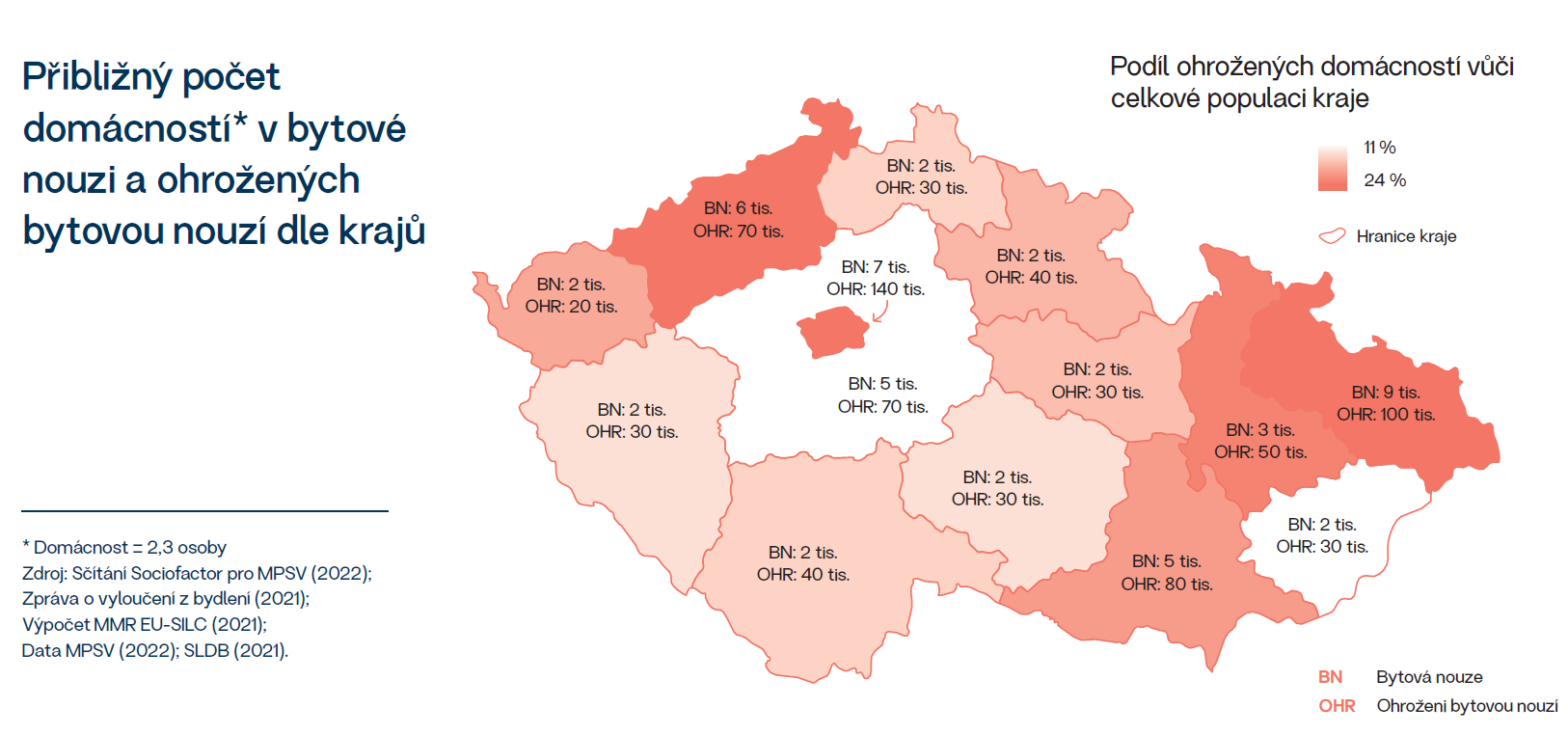 Strana
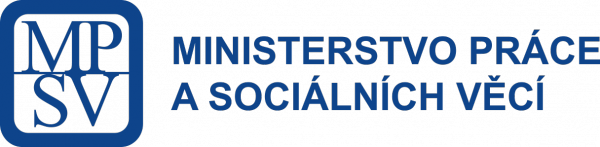 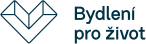 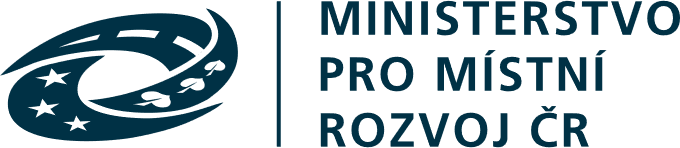 3
Bytová nouze dle ORP
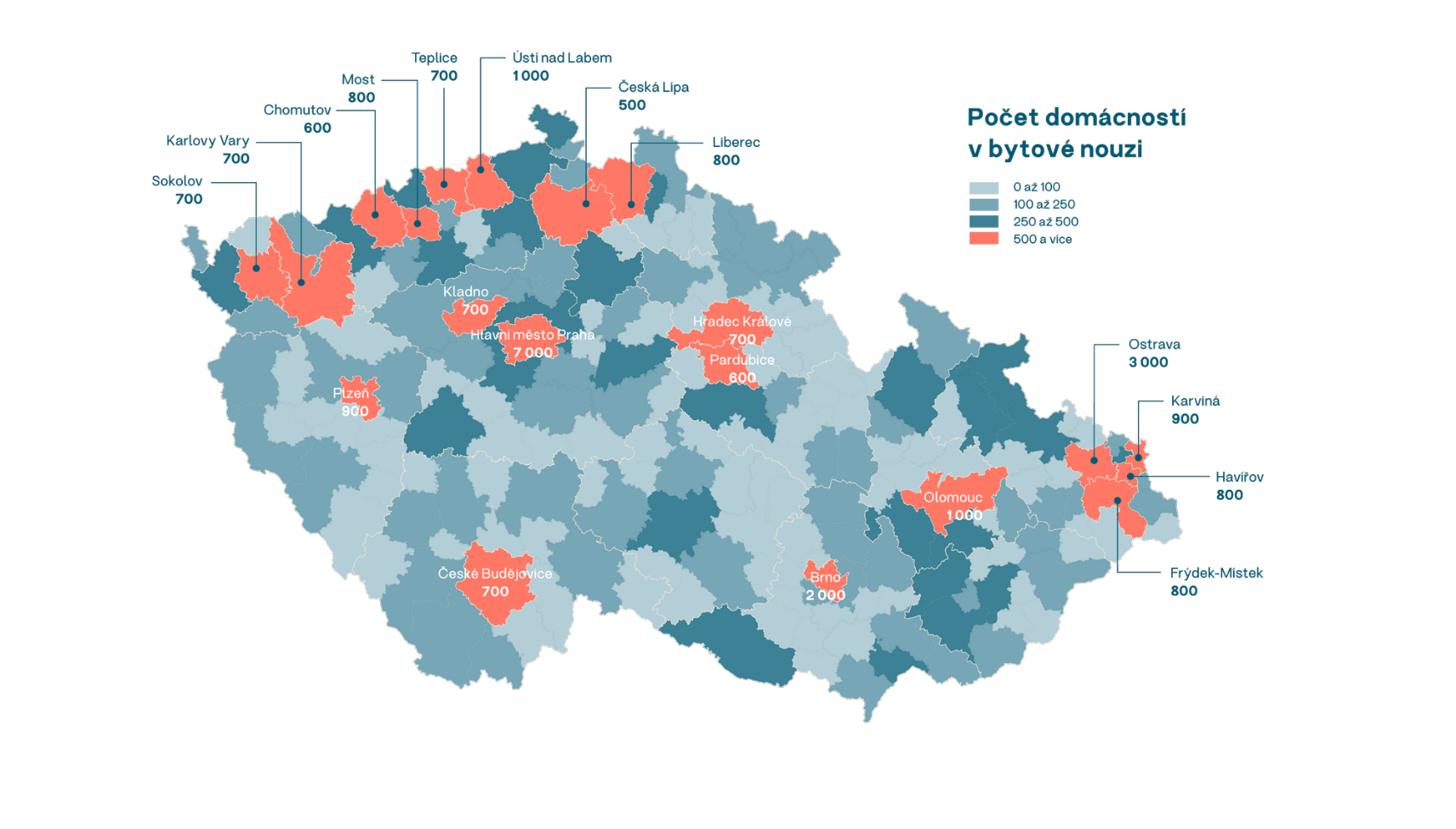 Strana
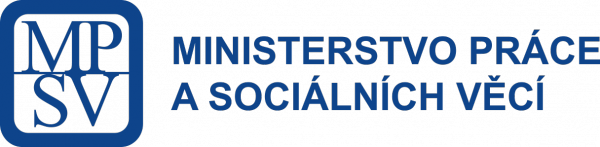 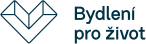 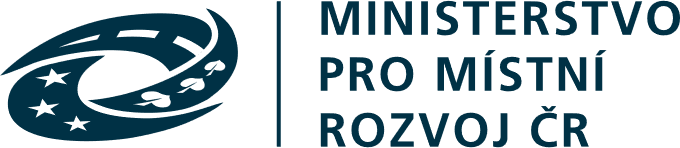 4
Osoby ohrožené ztrátou bydlení, v energetické chudobě či s nadměrnými náklady na bydlení (1 270 000 osob)
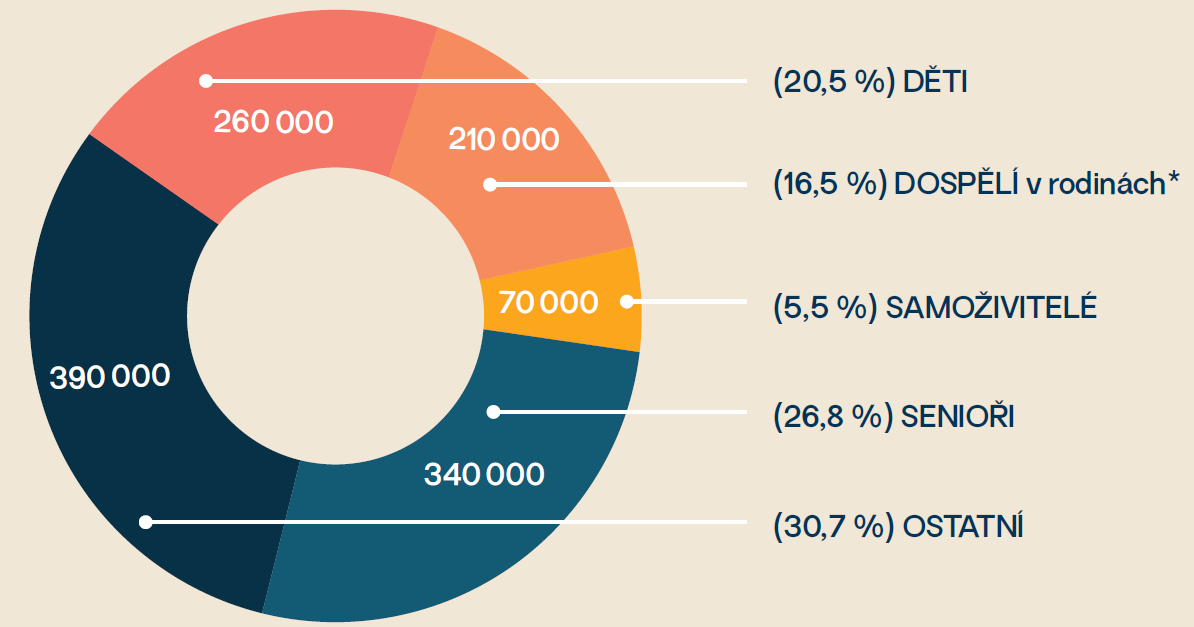 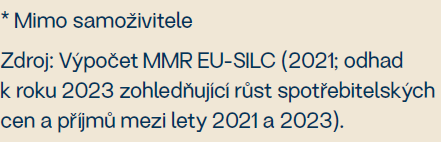 Strana
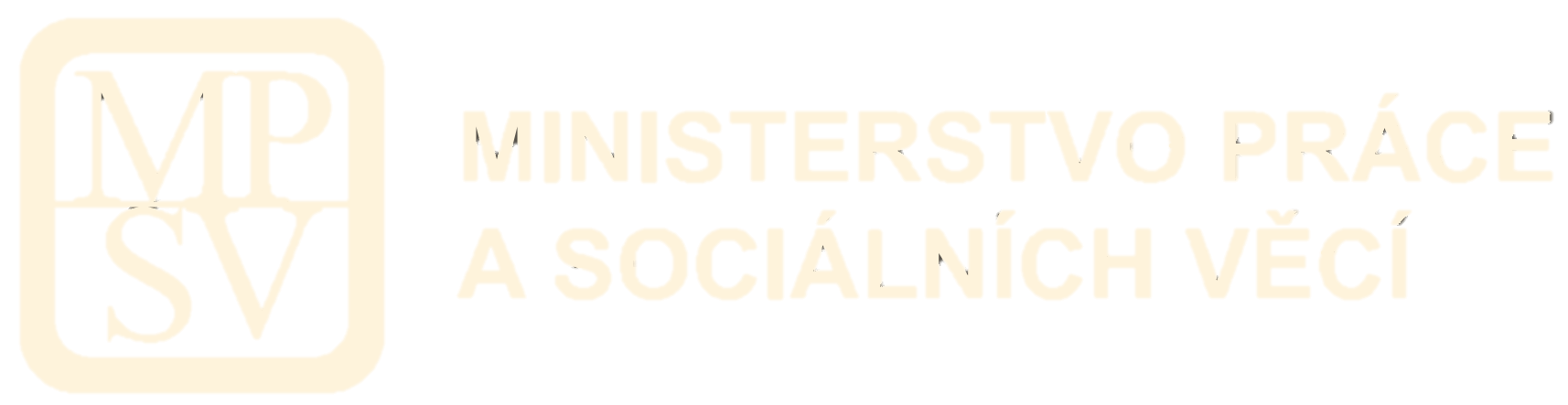 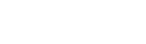 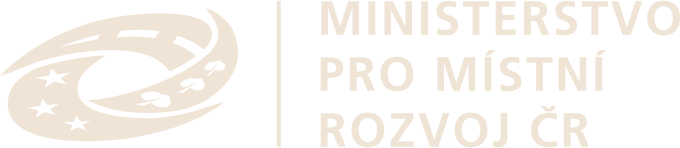 5
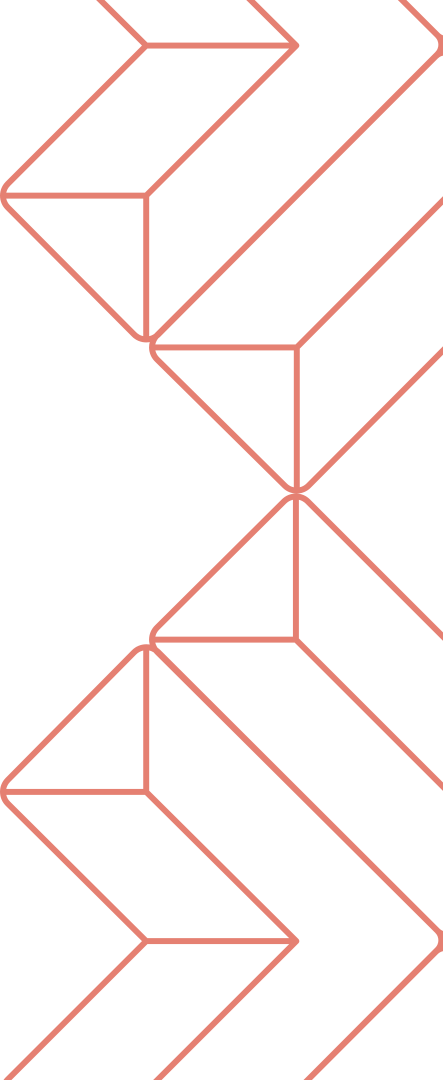 Přijetí zákona pomůže
Chránit 1,3 milionu osob ohrožených bytovou nouzí. Jedná se zejména o děti, seniory, samoživitele i oběti domácího násilí. Celkový počet ohrožených osob stále roste.
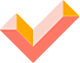 Snížit počet osob v bytové nouzi nejméně o 30 % za 10 let. V bytové nouzi se nyní nachází 154 000 obyvatel ČR (a z toho více než 2/3 připadá na rodiny s dětmi).
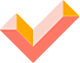 Zpomalit nárůst počtu dětí ve státní péči. Bytová nouze výrazně zvyšuje pravděpodobnost odebrání dětí z rodin či nedokončení vzdělání.
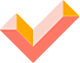 Omezit sekundární trh s bydlením, a to díky cenovým mapám a kontrolám standardu bytů v evidenci.
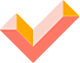 Přinést systémové řešení, které bude spolu s dalšími nástroji fungovat dlouhodobě. Díky tomu můžeme lépe nastavit investice do bydlení.
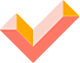 Strana
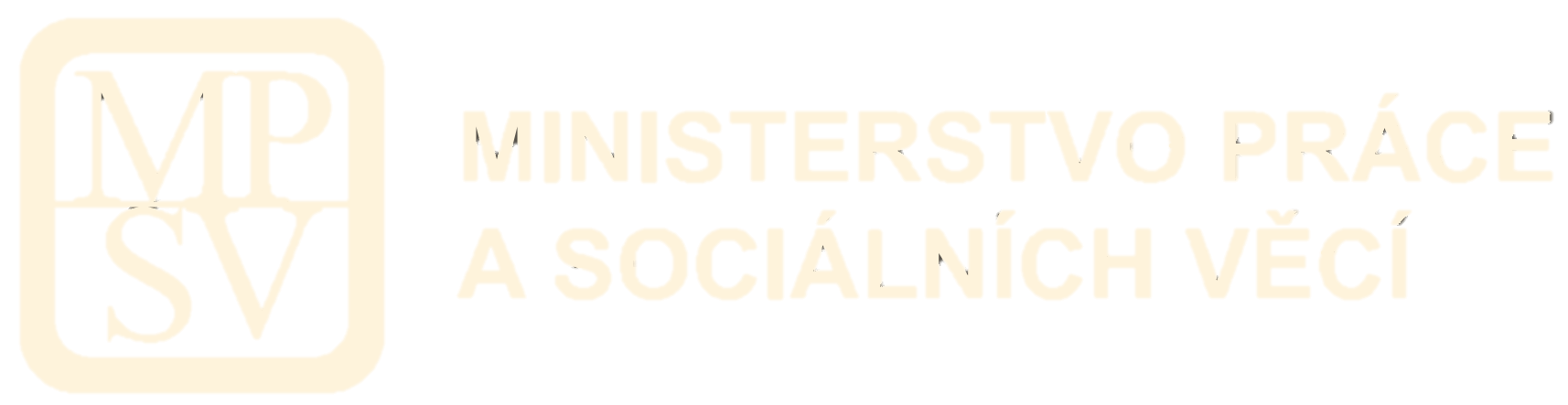 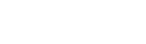 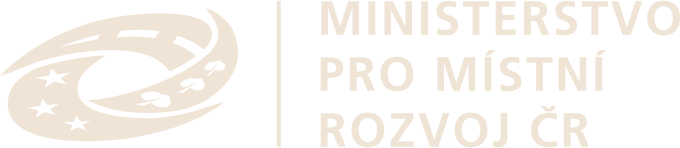 6
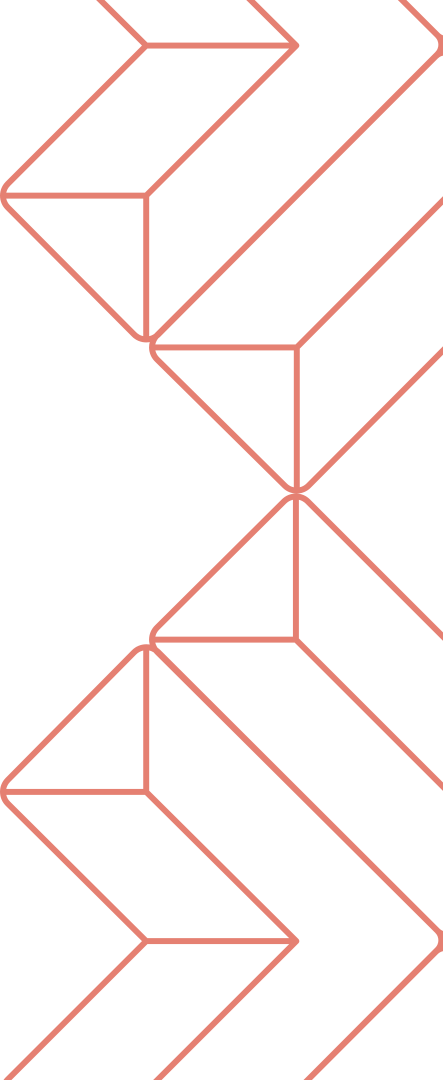 Pilíře zákona o podpoře v bydlení
1
Kontaktní místa pro bydlení na obcích
Základní a specializované poradenství, posouzení bytové nouze a návrh podpory, kontrola a sběr dat.
Vzor – Velká Británie, v ČR již v cca 15 městech (Praha, Plzeň, Liberec, Most, Otrokovice, Brno, Písek, Ostrava).
Na každém ORP.
Systém garancí pro soukromé majitele a kompenzací pro obce pronajímající byty v rámci obecního podporovaného bydlení
2
Motivace zvýšit nabídku nájemních bytů na trhu, které budou dostupné ohroženým skupinám.
Kompenzace i pro obce za volitelné využití obecních bytů v systému.
Vzor – Belgie a Francie, v ČR např. Ostravsko, Most, Praha, Ústí nad Labem, Plzeň aj.
3
Asistence v bydlení (podpora nájemníků v bytech)
Nezbytná pro prevenci ztráty bydlení, minimalizaci rizik po majitele i sousedy.
Strana
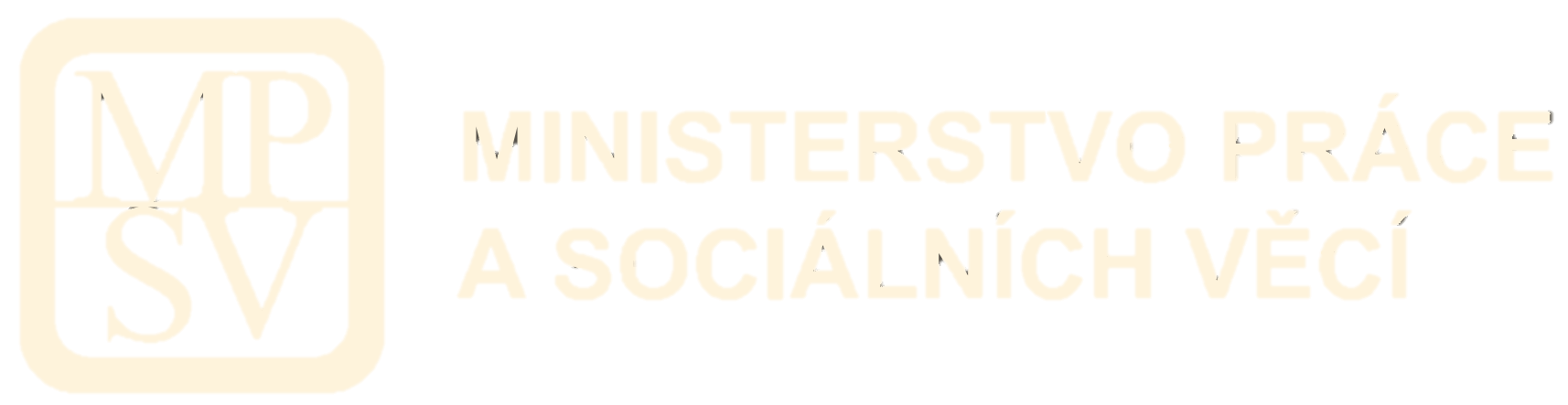 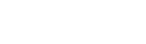 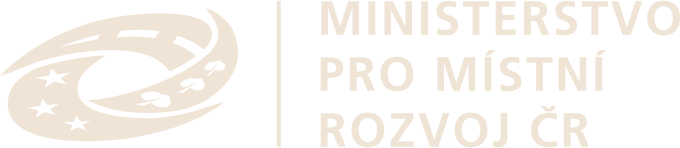 7
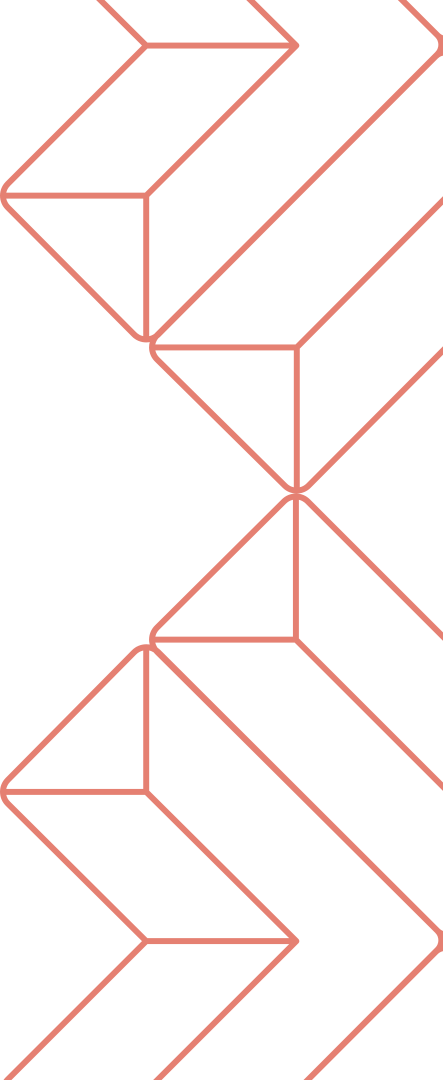 Kontaktní místa pro bydlení na obcích
= jedno místo na obci (ORP), kam občan přijde, když nebydlí nebo je jeho bydlení ohroženo 
KMB poskytne základní a specializované poradenství a pokud to nestačí, doporučí silnější podpůrné opatření: bydlení s garancí pro vlastníka, podnájemní bydlení, obecní podporované bydlení; často v kombinaci s asistencí v bydlení
KMB poté vše koordinuje a vyhodnocuje a také mapuje bytovou nouzi ve svém území

PRINCIPY: 
ne každý potřebuje byt, proto máme celou paletu nástrojů
levná řešení fungují, jen pokud se uplatní včas
nákladnější řešení jsou zacílená na ty, kdo je skutečně potřebují
Strana
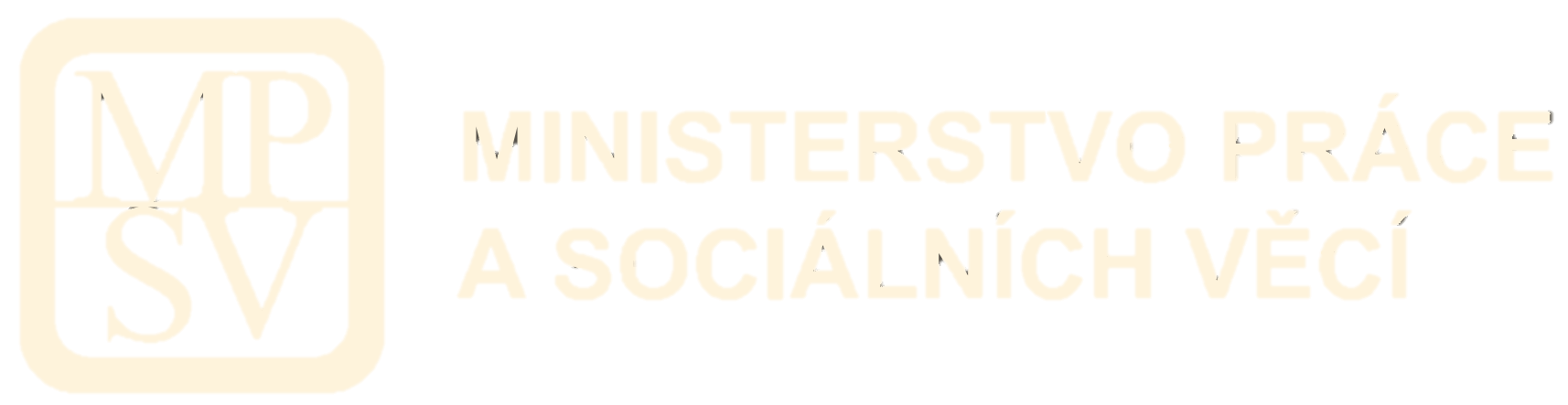 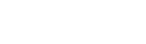 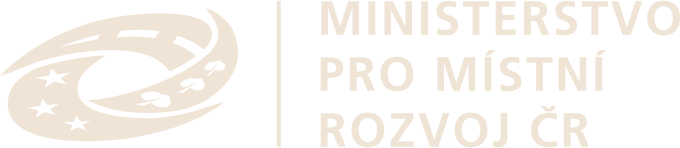 8
Fungování kontaktních míst pro bydlení
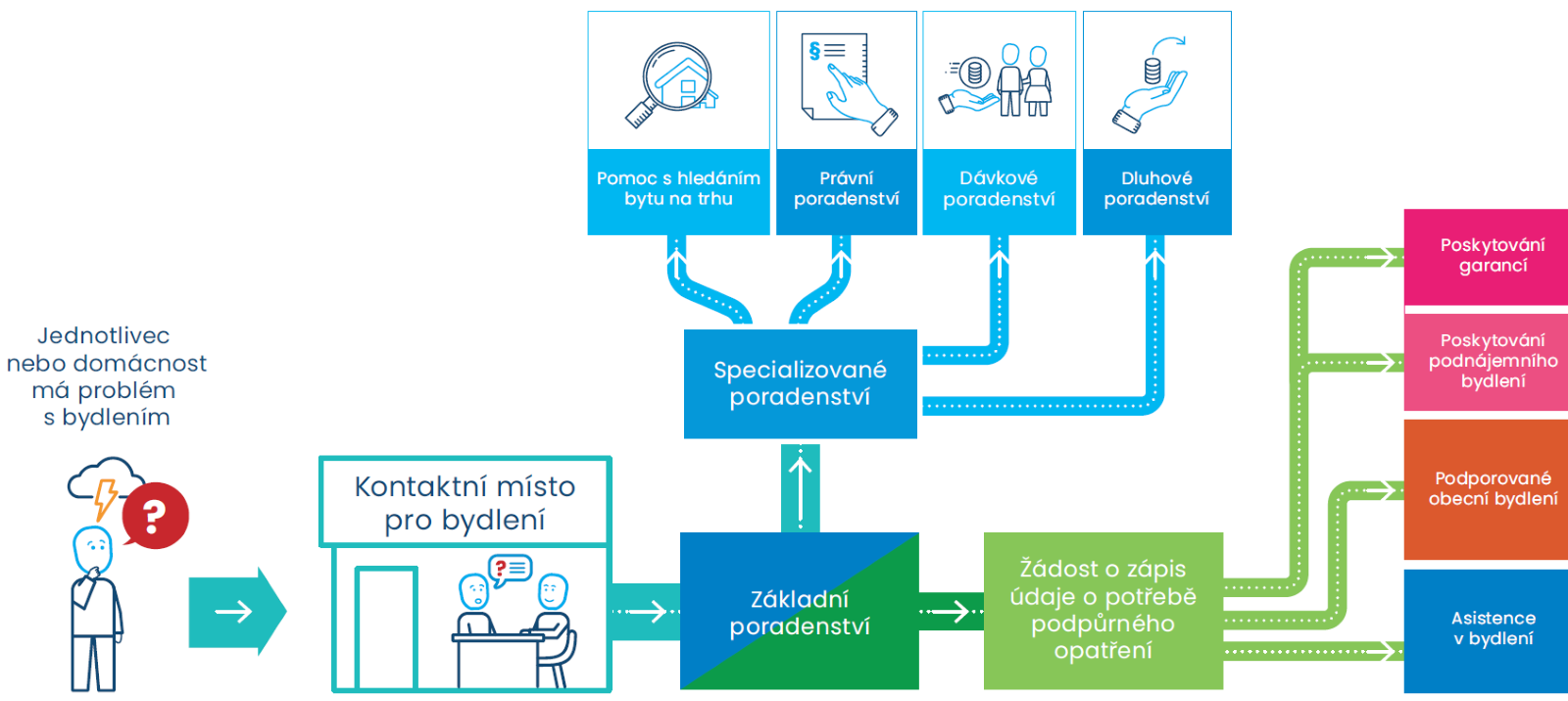 Strana
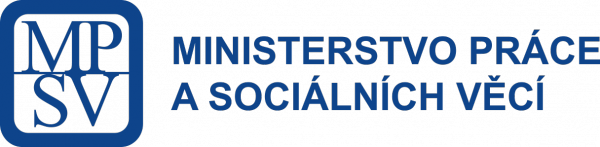 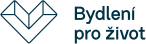 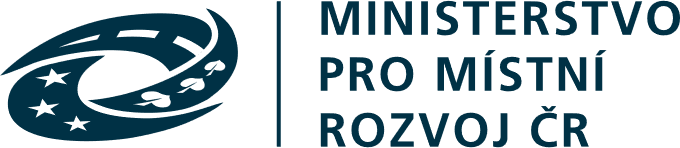 9
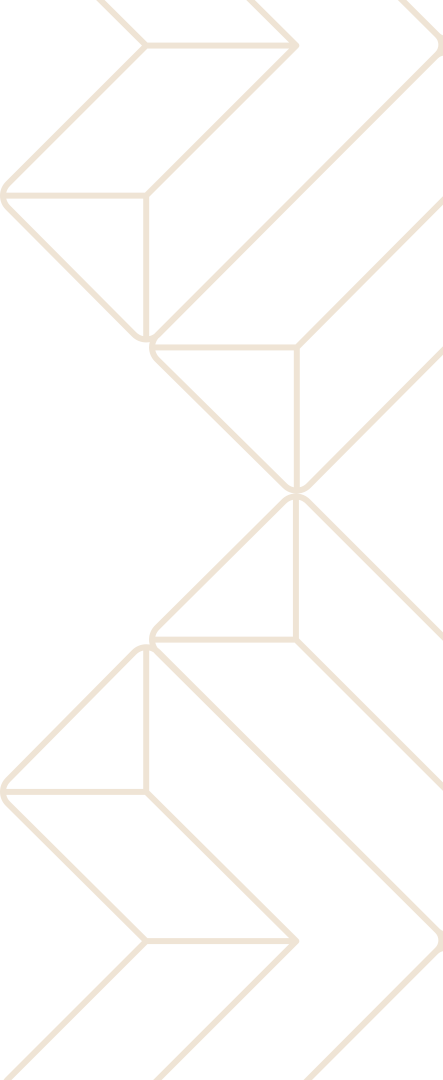 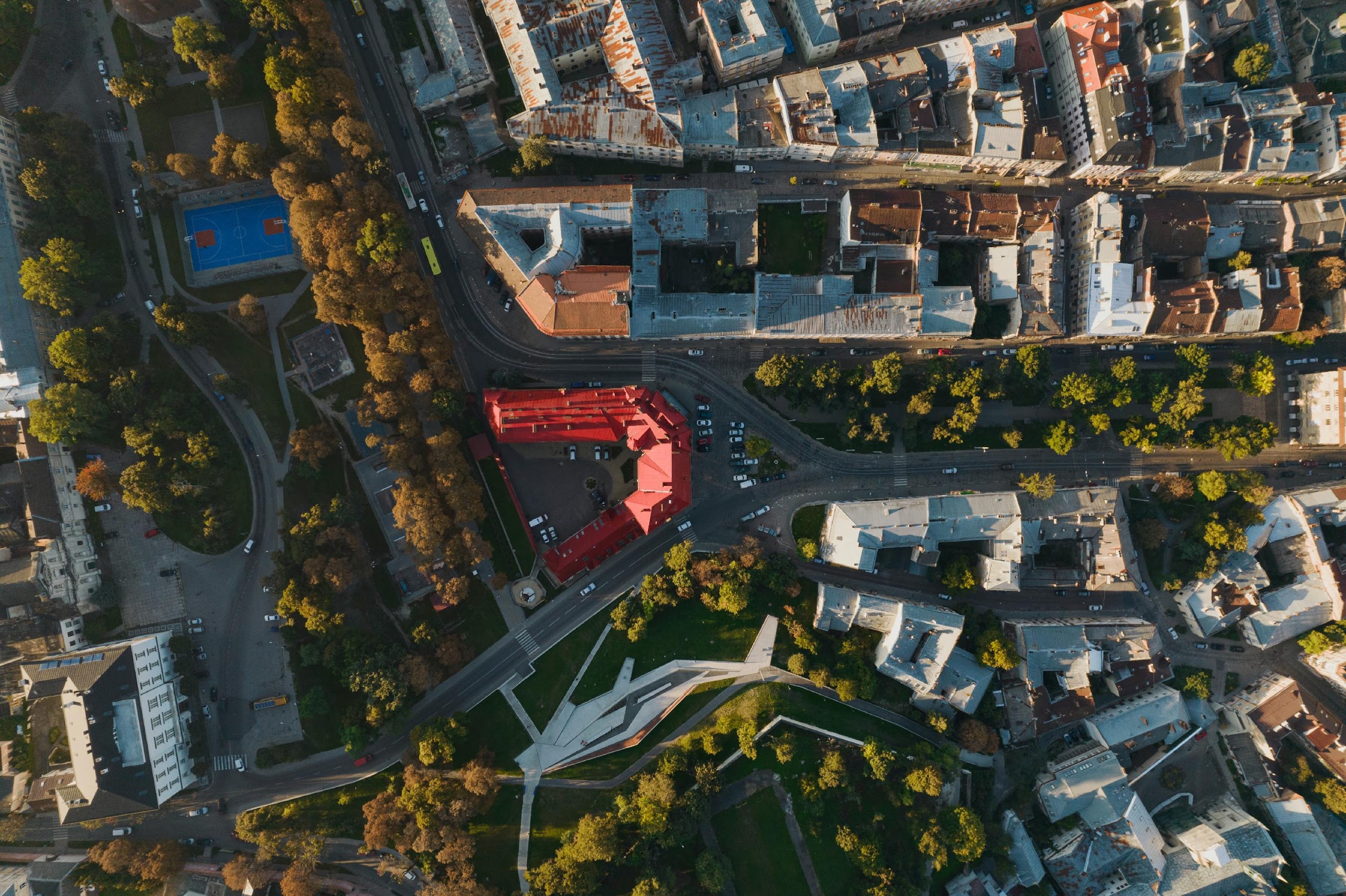 PODPŮRNÁ OPATŘENÍ
1
Podporované obecní bydlení
2 formy:
 Poskytování podnájemního bydlení
 Poskytování garancí
2
Bydlení s garancí pro majitele bytu
3
Asistence v bydlení
Realizují je poskytovatelé s pověřením, kteří na tuto činnost čerpají státní příspěvky. 

Pokud vykonávají obce, činí tak v samostatné působnosti.
Strana
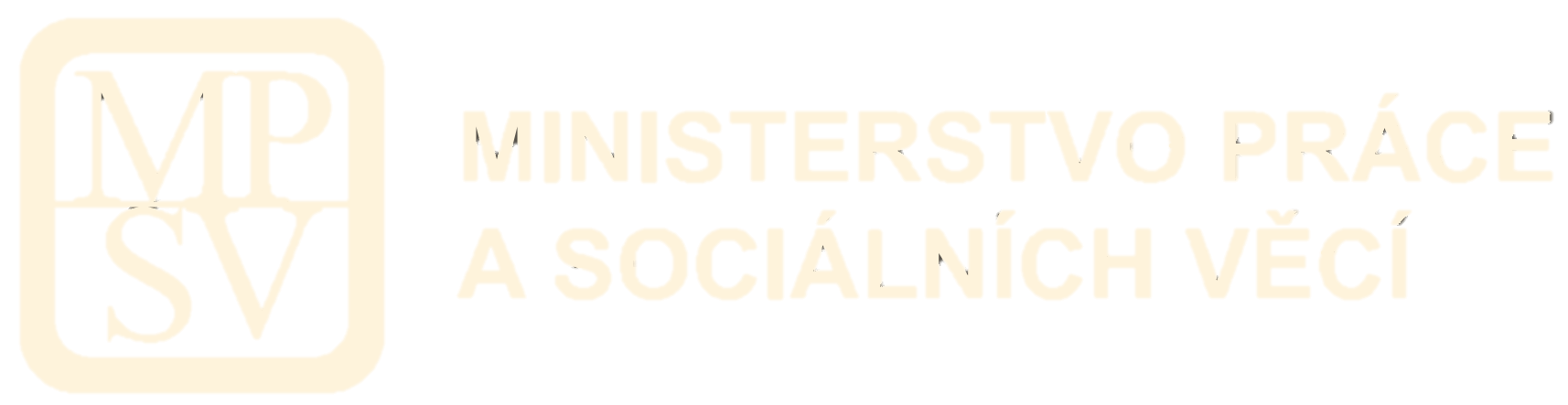 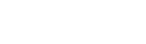 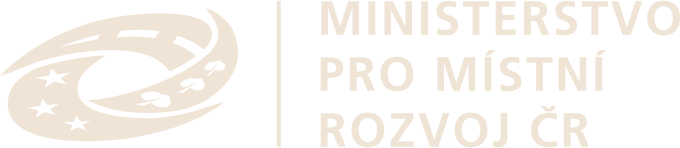 10
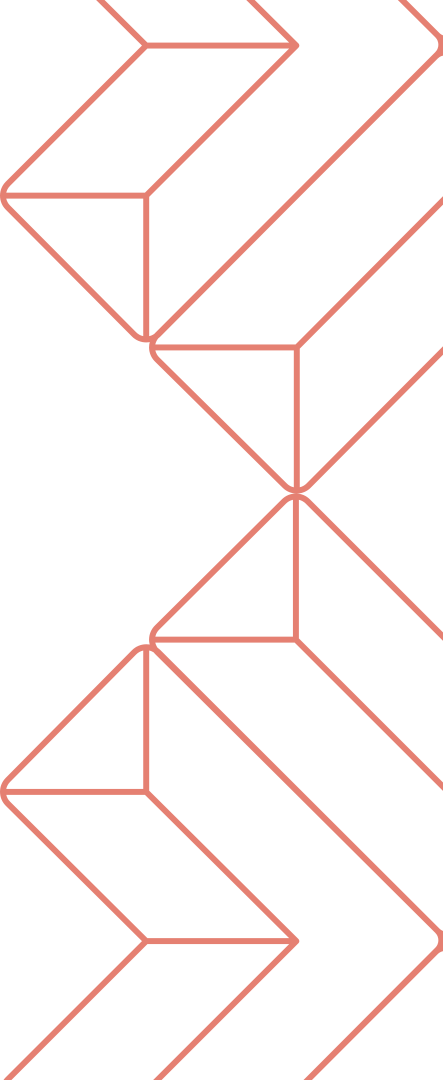 Podporované obecní bydlení
= dobrovolné zapojení obcí podpořené finančním příspěvkem.
Spočívá v pronájmu obecních bytů cílovým skupinám = samostatná působnost.
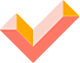 Pokud obec svými standardními schvalovacími postupy a dle svých pravidel pronajme byt obyvateli daného ORP, který je v bytové nouzi a zvláště potřebný, může čerpat od kraje příspěvek.
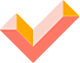 Kontaktní místo napojuje klienta na poskytovatele asistence (tím může být i obec).
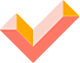 Obec využívá příspěvek pro účely bytové politiky.
Byty musí projít kontrolou kontaktního místa.
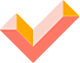 Zákon nezasahuje do pravidel pronájmu - finální výběr klienta a pronájem bytu zůstává v kompetenci obce.
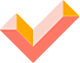 Předpoklad trvání – 3 roky, možnost prodloužení až o 2 roky; poté konec státních příspěvků.
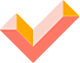 Strana
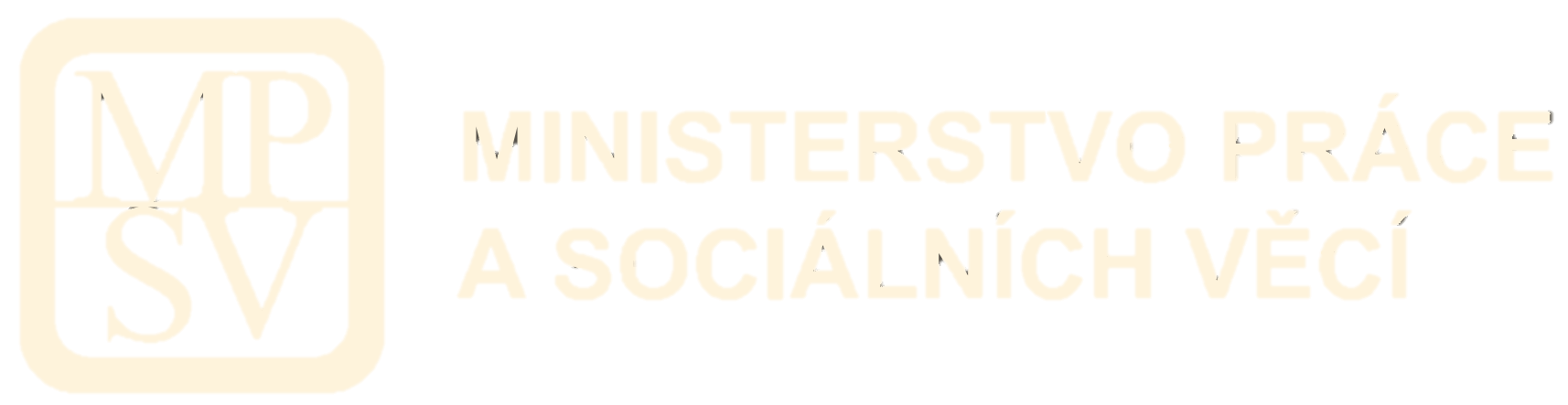 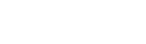 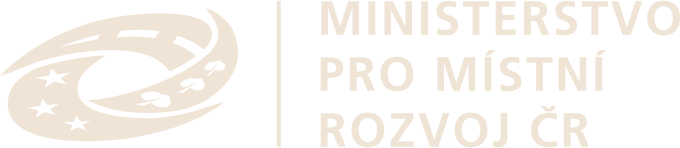 11
Poskytování garancí a poskytování podnájemního bydlení
= dva možné modely spolupráce poskytovatele s pověřením se soukromými vlastníky. 
Poskytovatel (nikoli vlastník) získá na tyto činnosti státní příspěvky.
Poskytování podnájemního bydlení
Poskytování garancí
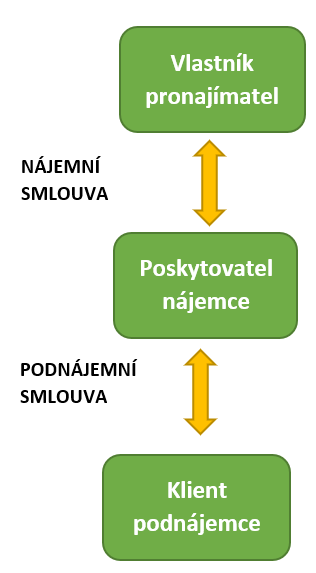 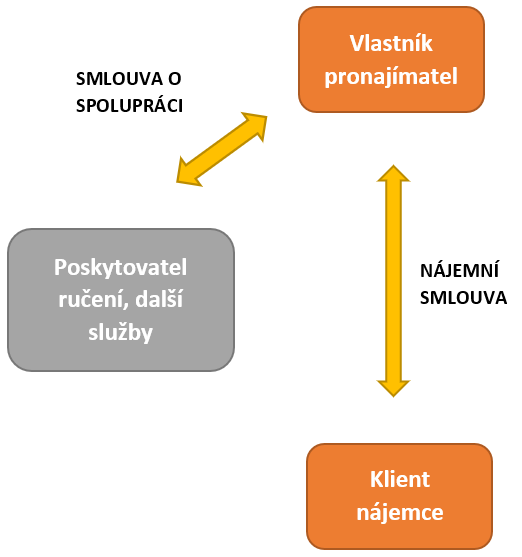 Strana
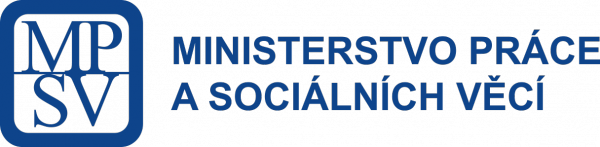 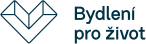 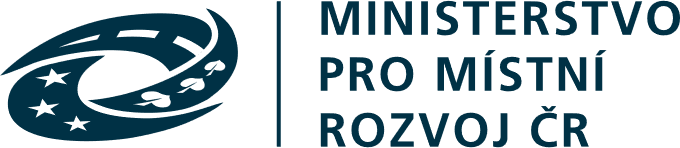 12
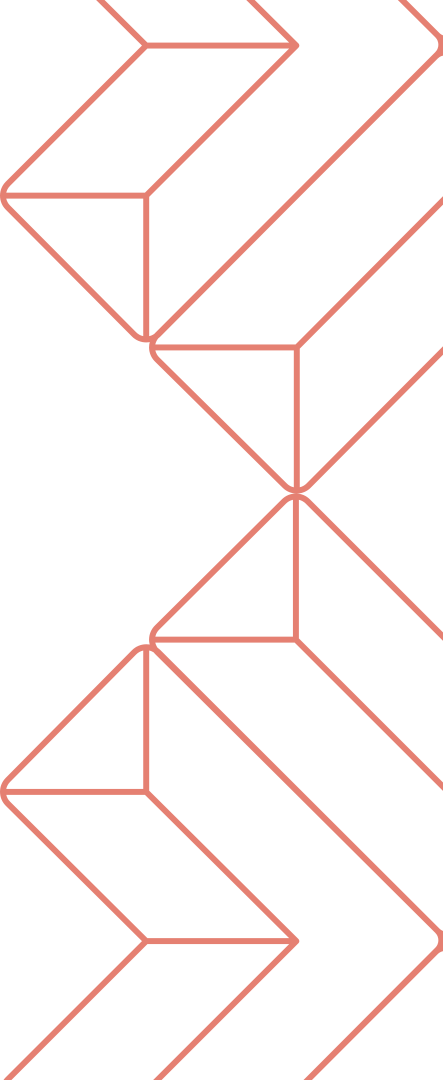 Poskytování garancí a poskytování podnájemního bydlení
Poskytovatel :
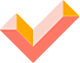 Garantuje po omezenou dobu vlastníkovi bytu úhradu nájemného, nákladů na služby a škod a popřípadě náhradu, na kterou má vlastník bytu nárok, neodevzdá-li nájemce byt vlastníkovi bytu v den skončení nájmu. Případné výpadky nebo nedoplatky kryje ze státního příspěvku. 
Ručení do výše nejméně 2 nájmů dle cenových map (obce max. 4)
Poskytuje další servis, jak směrem k vlastníkovi bytu, tak k zabydlené domácnosti – zákon stanoví minimální požadavky, volba ohledně zbytku je na poskytovateli.
Poskytovatel čerpá na tyto služby příspěvky.
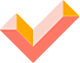 Nájemné – nejvýše v místě obvyklé nájemné (cenové mapy připravované MF).
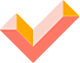 Poskytovatel čerpá na tyto služby příspěvky.
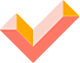 Předpoklad trvání – 2 roky, možnost prodloužení o 1 rok; poté konec státních příspěvků.
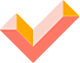 Většina klientů bude čerpat současně asistenci v bydlení.
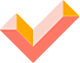 Strana
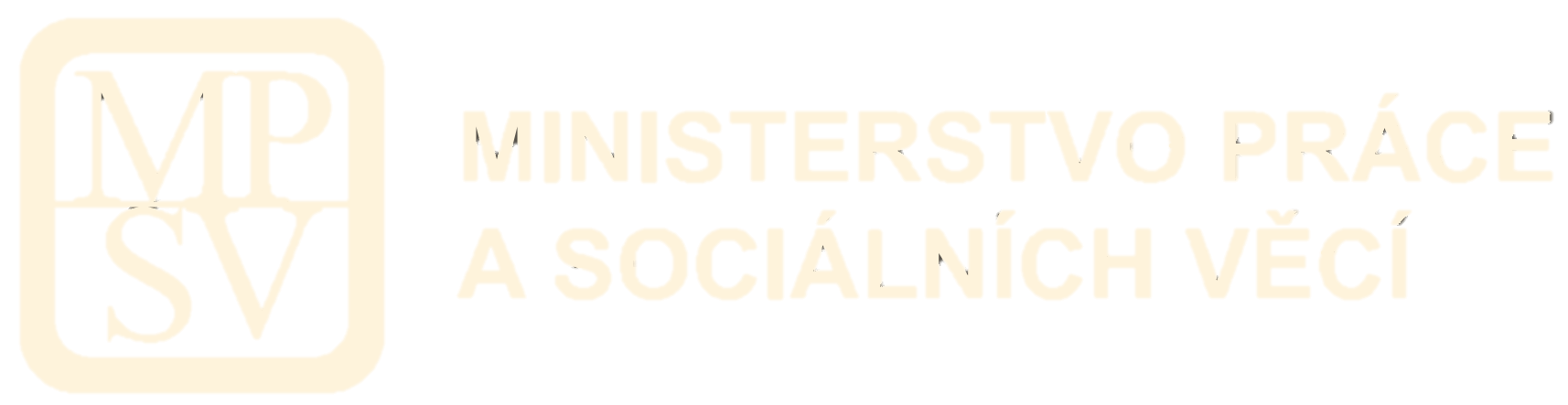 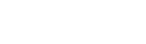 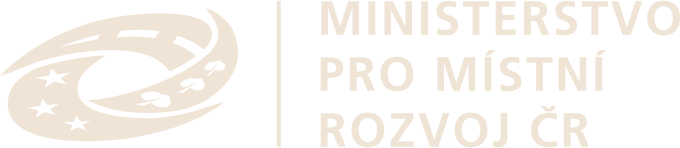 13
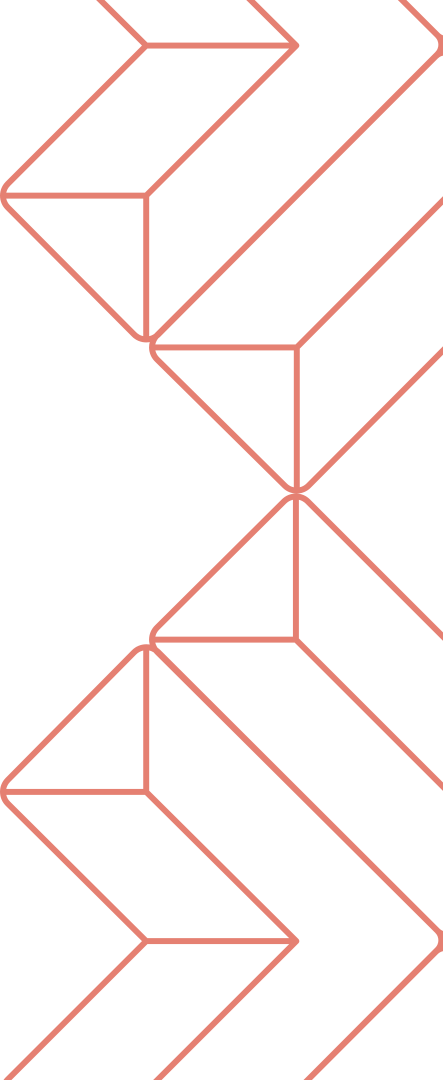 Kontrola kvality bytů – provádí KMB
O zápis bytu do evidence bude moci požádat poskytovatel podpůrných opatření.
KMB byt do evidence zapíše, pokud
je byt způsobilým bytem,
 případné poskytování podpůrného opatření v souvislosti s bytem nezhorší míru sociálního a prostorového vyloučení.
Nejsou-li splněny předpoklady pro zápis bytu do evidence, KMB byt nezapíše.
Zápis bytu do evidence – podklad pro řízení o přiznání příspěvku poskytovateli vedené krajským úřadem – v rámci řízení se dokládá i nájemní smlouva, aby bylo zřejmé, že sjednané nájemné je nejvýše místně obvyklé nájemné dle cenových map, a kontroluje se i minimální délka smlouvy.
Strana
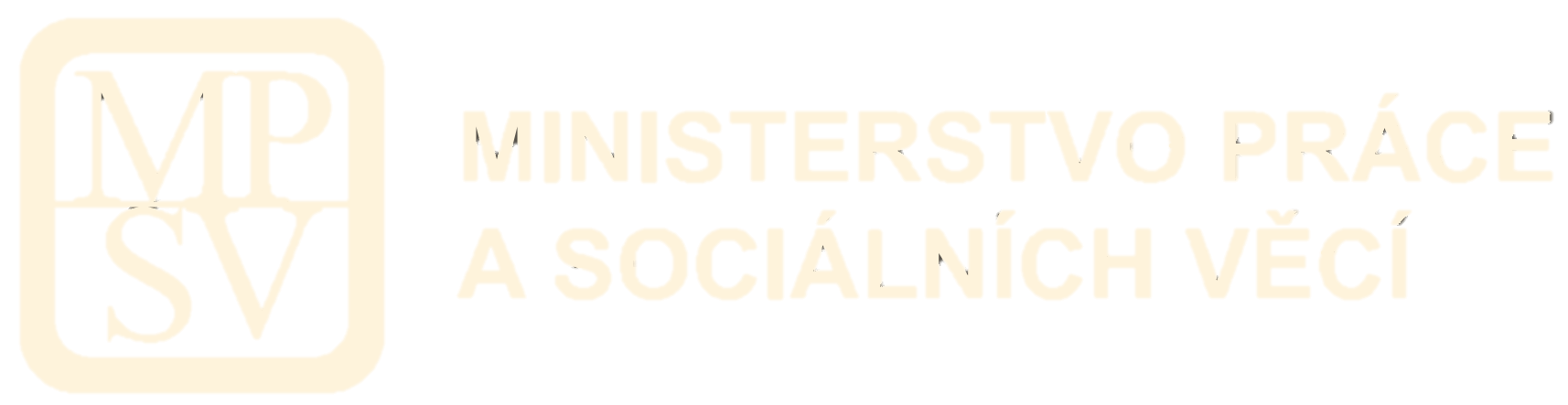 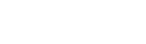 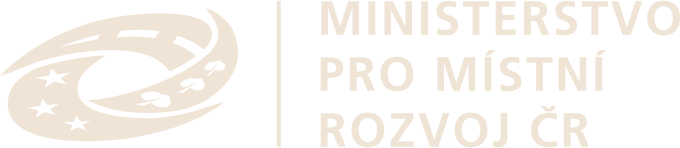 14
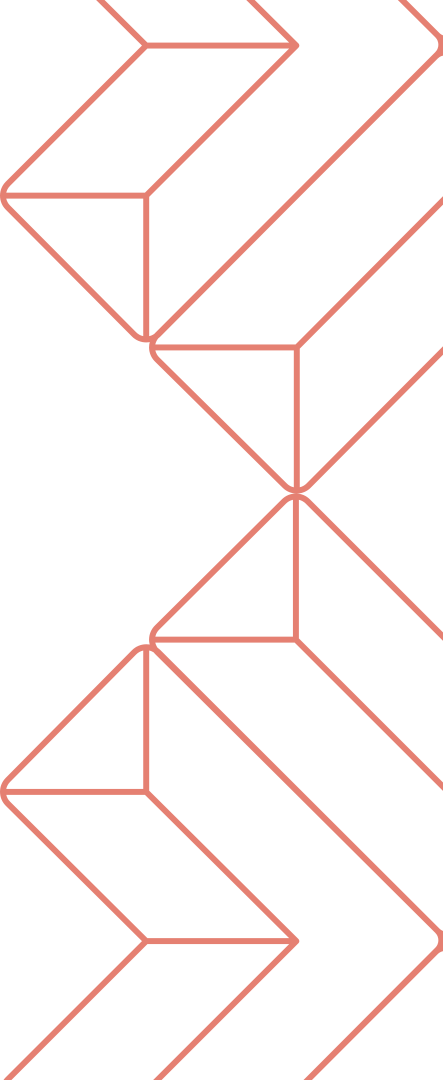 Asistence v bydlení
Je jedním z podpůrných opatření podle zákona o podpoře v bydlení – s její pomocí si lidé dokáží získané nájemní bydlení udržet.
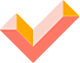 Asistence v bydlení a sociální služba se liší rozsahem činností

Mnohem vyšší míra a intenzita výkonu kontroly  než v sociálních službách -  logika zákona: je nutno zohlednit nejen zájem klienta, ale také zájem obce/pronajímatele/majitele bytu a zájem okolí /sousedství. Pokud chce klient využívat podpůrná opatření, musí akceptovat všechna, která jsou pro něj vhodná – vč. asistence.
Asistence se specializuje na řešení bytové tísně/nouze, ne na začleňování jako celek, jako zákon o sociálních službách.
Nabídka v sobě kumuluje logiku prevence a péče do jednoho
Personální zajištění a materiálně technické zajištění
Přesah výkonu mimo rozsah činností sociálních služeb
Nejen podpora, ale i pomoc s realizací

Po novelizaci ZSS se předpokládá začlenění asistence do ZSS.
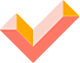 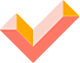 Strana
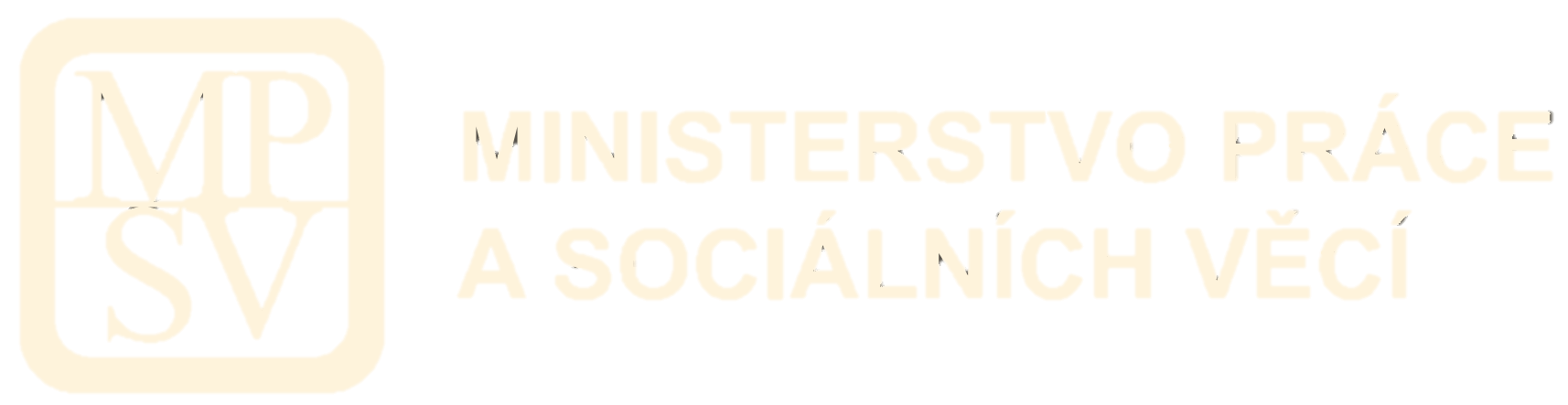 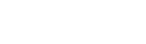 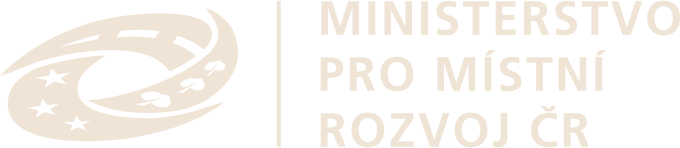 15
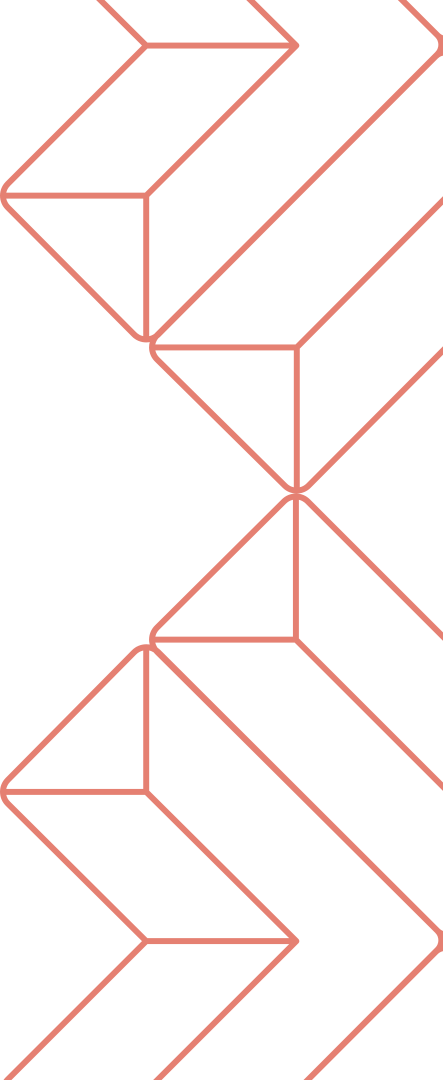 Asistence v bydlení
Asistencí je odborná dlouhodobá a individualizovaná činnost za účelem udržení vyhovujícího bydlení zahrnující podporu a pomoc nájemcům v těchto oblastech:
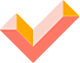 zajištění finančních prostředků k udržení vyhovujícího bydlení a nakládání s nimi,
řešení zadlužení, které ohrožuje udržení vyhovujícího bydlení, 
zajištění sociálních služeb podle zákona o sociálních službách (ve smyslu propojení s poskytovateli těchto služeb) a dalších služeb potřebných k udržení vyhovujícího bydlení (např. dodávky energií), 
navázání nebo udržení sociálních vazeb potřebných k udržení vyhovujícího bydlení, včetně dosahování a udržování dobrých sousedských vztahů a řešení případných sousedských sporů, 
hospodárné užívání bytu, které nevede k jeho nadměrnému opotřebení, a udržování bytu ve vyhovujícím stavu.  
+ specifikace úkonů ve vyhlášce + standardy kvality
Asistenci je možné čerpat max. 3 roky (přezkoumání potřebnosti vždy po roce).
Zákon specifikuje pracovníky asistence (sociální pracovník, odborný pracovník, asistenční pracovník a pomocný pracovník)
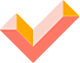 Strana
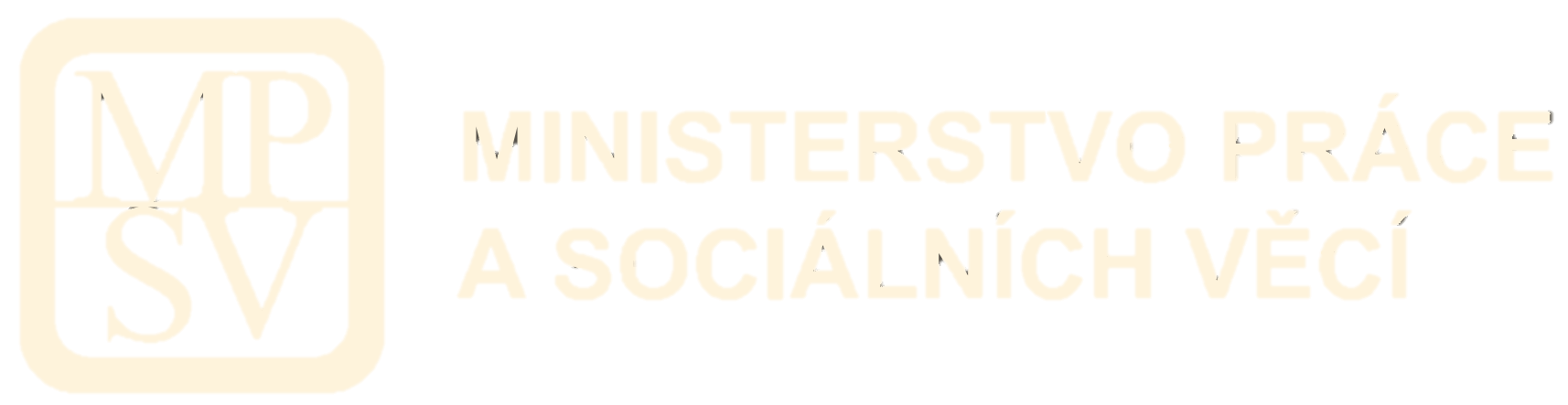 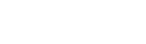 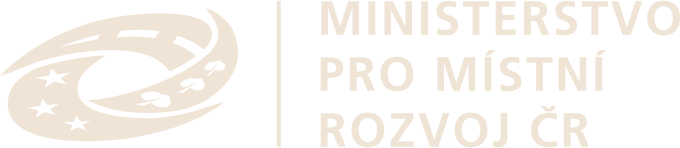 16
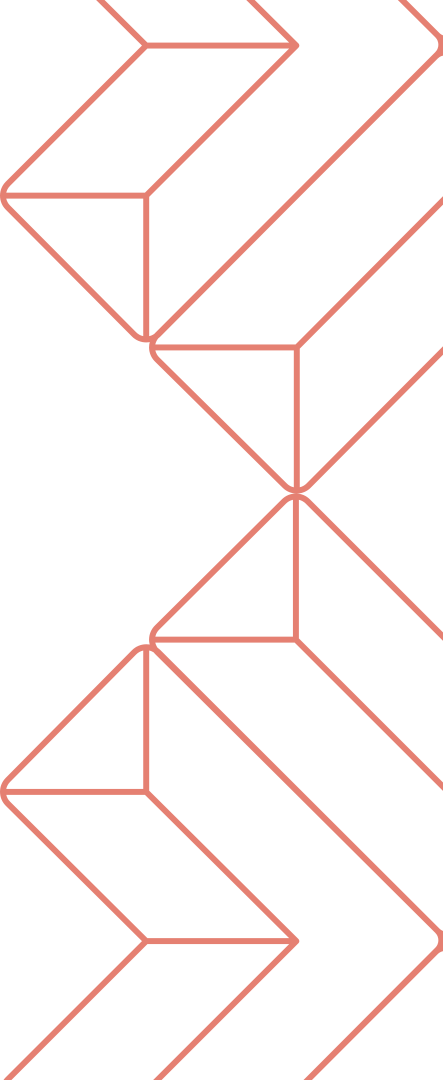 Role krajského úřadu
Nadřízený správní orgán vůči KMB.
Pověření - Krajský úřad uděluje či odebírá pověření k poskytování:
asistence v bydlení,
garancí a podnájemního bydlení (soukromé byty),
podporovaného obecního bydlení.
Výplata státních příspěvků na podpůrná opatření.
Doplňkově - kontrola ve vztahu k poskytování podpůrných opatření (vykonává hlavně KMB).
Strana
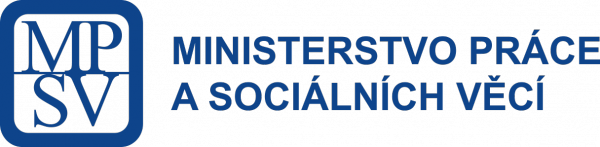 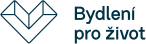 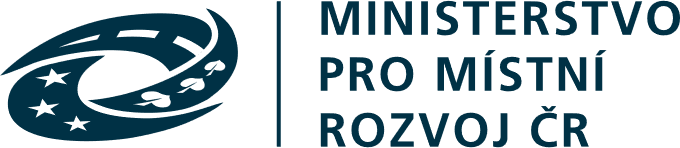 17
Pověření
Každý poskytovatel podpůrného opatření musí krajský úřad požádat o pověření 

Pověření k poskytování podporovaného obecního bydlení
může získat obec, kraj, příspěvková org., právnické osoby, jejímiž členy jsou pouze dříve uvedení
podmínky bezúhonnost a nesmí trvat doba, po kterou nemůže být žadateli uděleno pověření (po sankčním odebrání)

Pověření k poskytování garancí a podnájemního bydlení
podmínky jako u POB
mohou získat osoby jako u POB; 
dále mohou získat registr. poskyt. soc. služeb; ostatní právnické osoby - stanovena nezbytná kvalifikace (nejméně 3 roky živnost realitní zprostředkování nebo správa a udržování nemovitostí) a pověřování ve 2 stupních:
Základní pověření (čerpání příspěvků pro max. 10 bytů)
Rozšířené pověření (bez omezení počtu bytů, na které lze čerpat příspěvek) – může žádat obec (aj.) bez dalších podmínek; ostatní právnické osoby po splnění dalších podmínek (alespoň v 8 bytech po dobu alespoň 6 měsíců poskytuje podpůrné opatření a nedopustila se hrubého porušení povinností dle tohoto zákona); stávající garanti dokládají praxi – podmínky v přechodných ustanoveních (§ 164)

Pověření k poskytování asistence
podmínky jako u POB, doložení údajů o asistenci, odborné způsobilosti pracovníků asistence, oprávnění užívat prostory provozovny
jednodušší než registrace soc. služby
mohou získat osoby jako POB; dále: registrovaný poskytovatel soc. služeb; právnická osoba, která v posledních 5 letech poskytovala alespoň 3 roky obdobné služby aspoň 10 klientům
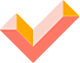 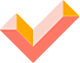 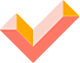 Strana
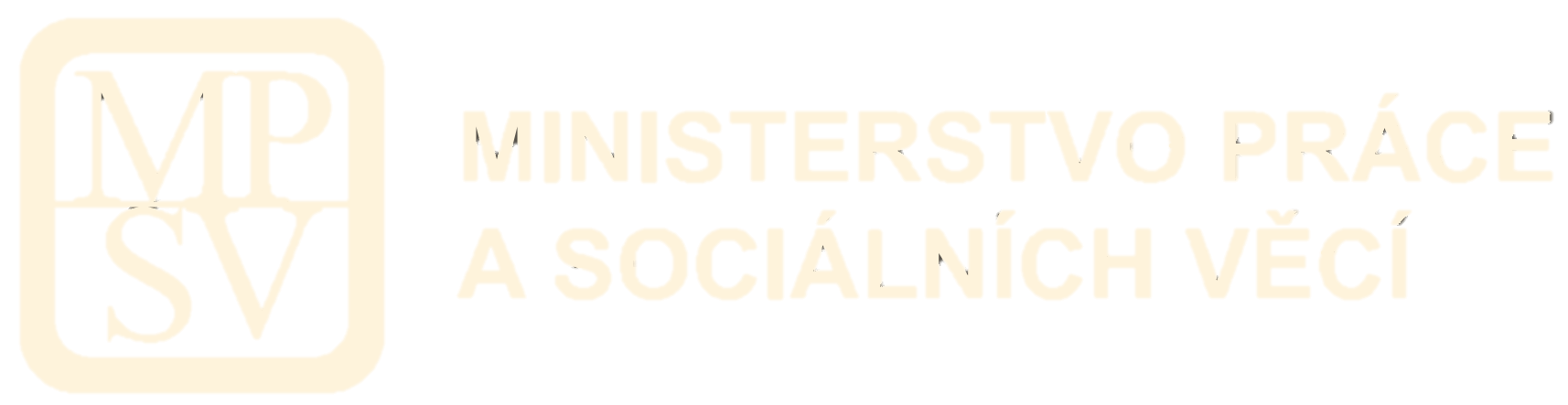 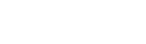 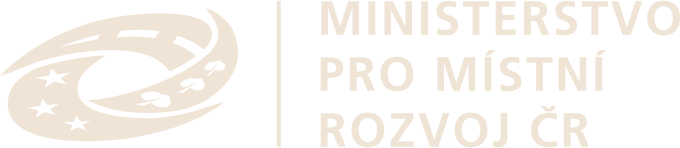 18
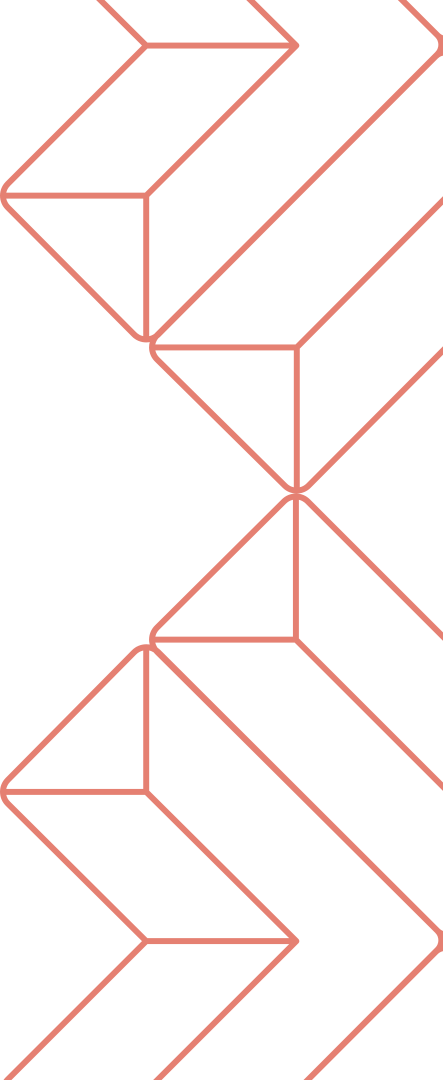 Financování
Kontaktní místa pro bydlení a činnost krajských úřadů:
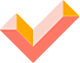 příspěvek na výkon státní správy v přenesené působnosti (viz  Příloha 4 RIA).
Asistence, poskytování garancí, poskytování podnájemního bydlení, obecní podporované bydlení:
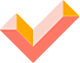 transfer ze státního rozpočtu, příspěvky na tyto činnosti vyplácejí poskytovatelům krajské úřady na základě doložení podkladů definovaných zákonem;
výkonové financování (za každou podporovanou osobu nebo za poskytnutý byt),
žádají poskytovatelé s pověřením.
Strana
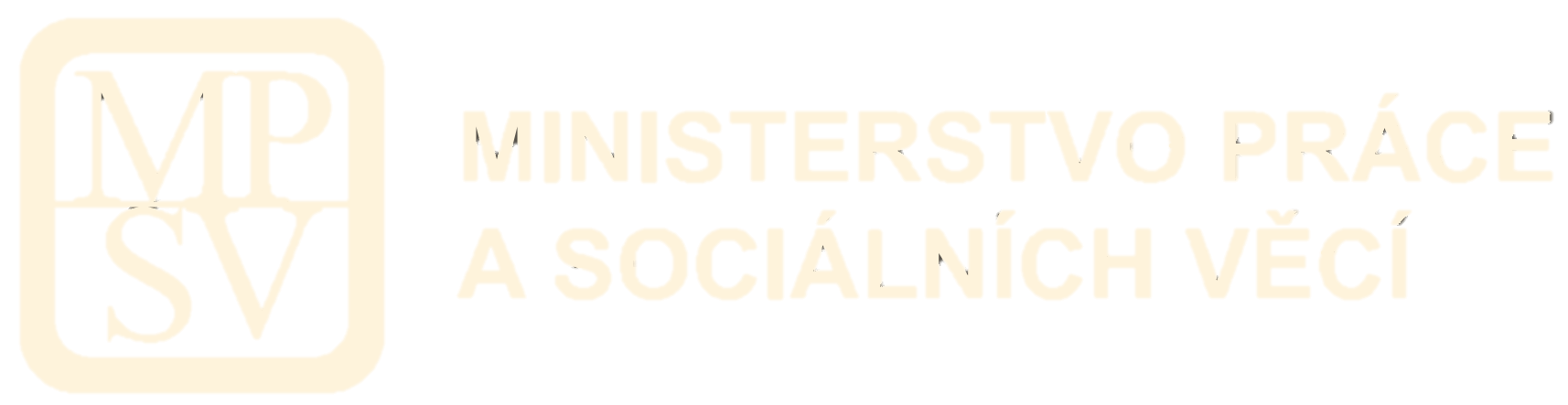 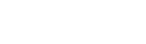 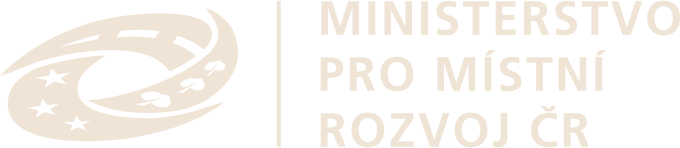 19
Financování
Možnost čerpat základní sazby příspěvků
U (pouze) asistence u jakékoli osoby se zapsanou potřebou asistence (bez ohledu na zvláštní potřebnost)
U bytových podpůrných opatření (/v kombinaci s asistencí) jen u osoby zvláště potřebné (pouze pokud by žádná nebyla, je možné čerpat i u ostatních – vydává se potvrzení o nepotřebnosti bytu pro zvl. potřebnou osobu)
Možnost bonifikace + 20 % nebo + 40 % k základní sazbě v zákonem stanovených případech.
Strana
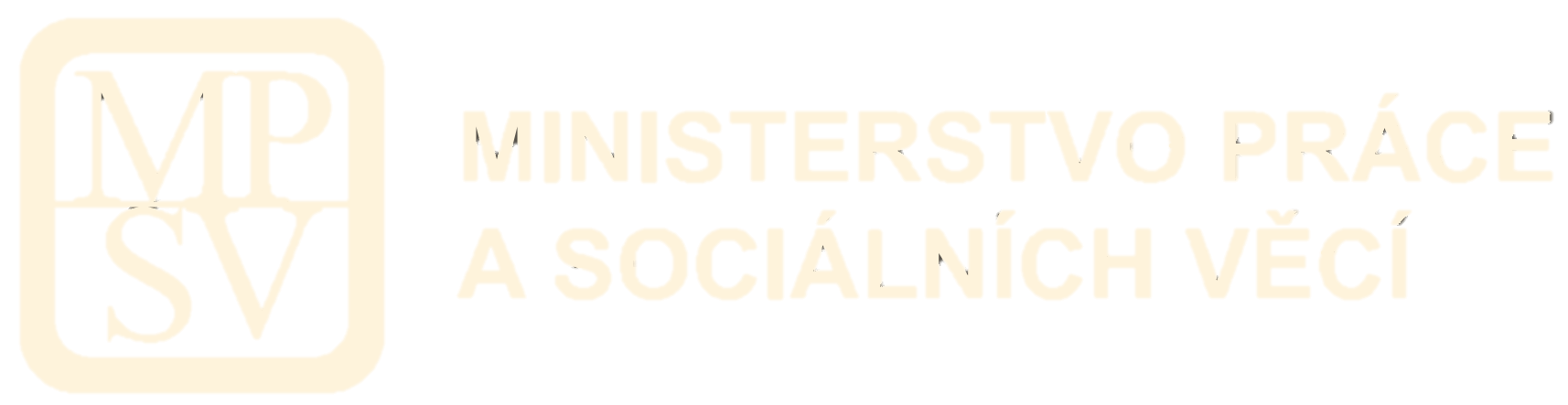 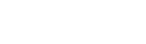 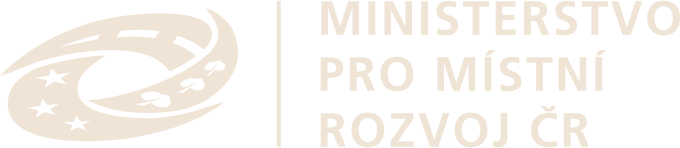 20
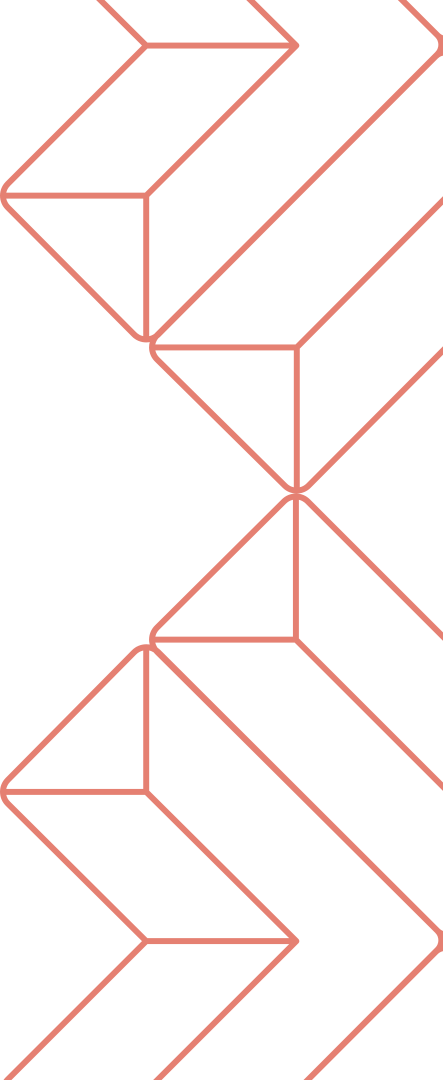 Zvláště potřebné osoby
Osoba je zvláště potřebná pokud splňuje některou z těchto podmínek:
a) přísluší nejméně k jedné ze skupin zvláště potřebných osob podle přílohy č. 4 k tomuto zákonu,
b) má 3 roky v evidenci zapsán údaj o potřebě bytového podpůrného opatření a nedošlo k uspokojení bytové potřeby,
c) nedostatek vyhovujícího bydlení pro ni představuje bezprostřední ohrožení jejího života nebo zdraví.
Příloha č. 4 zákona:
Strana
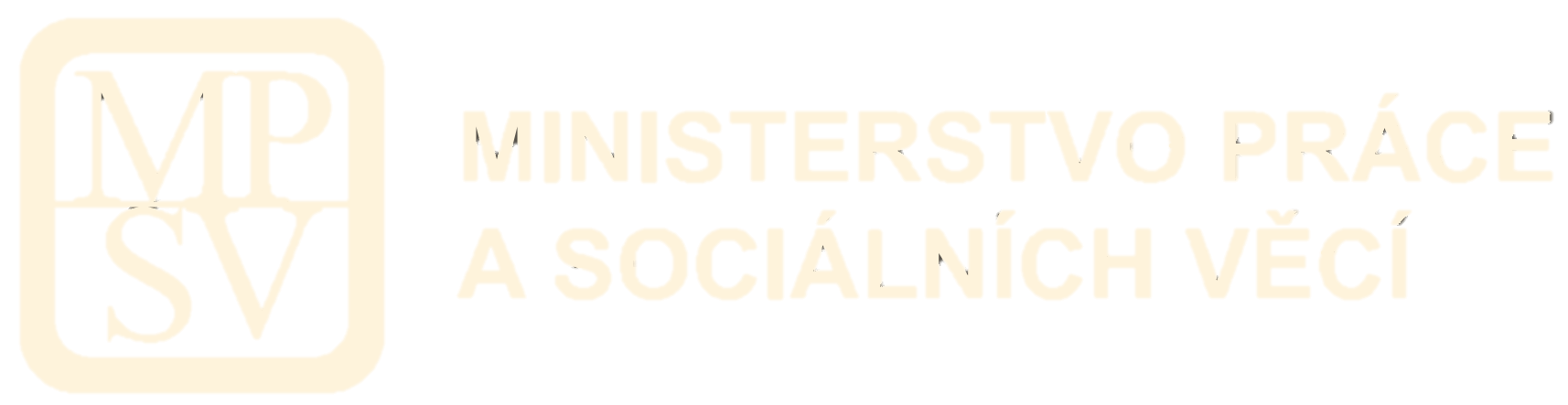 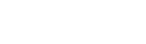 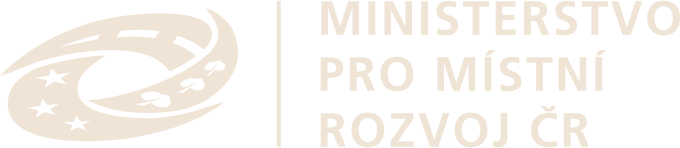 21
Distribuce nástrojů zákona
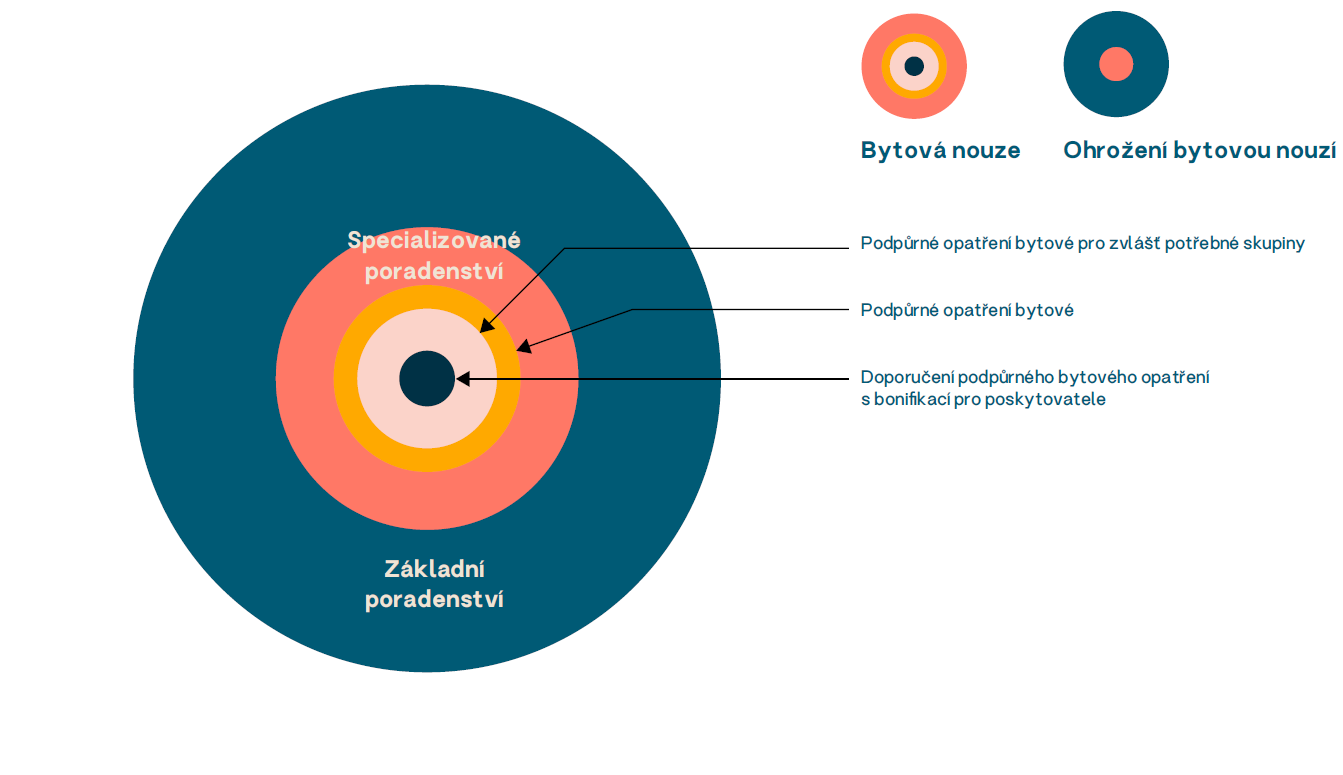 Strana
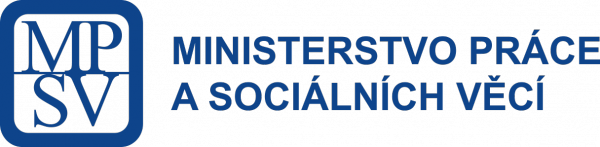 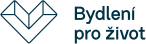 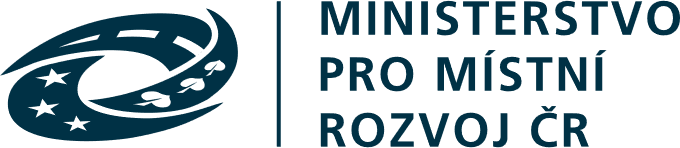 22
Úspory
Průměrné roční náklady bytové nouze pro veřejné rozpočty
Přehled vyčíslených a nevyčíslených nákladů bytové nouze
Průměrné  náklady bytové nouze pro veřejné rozpočty jsou v roce 2023 4,1 mld. ročně (viz RIA)
Zdroj: Vlastní zpracování na základě Zapletalová a kol., 2021 
Další zdroje, například analýza Agentury pro sociální začleňování (Opletalová a kol., 2019) odhaduje náklady bytové nouze (ve vztahu k veřejným rozpočtům) až desetkrát vyšší.
Strana
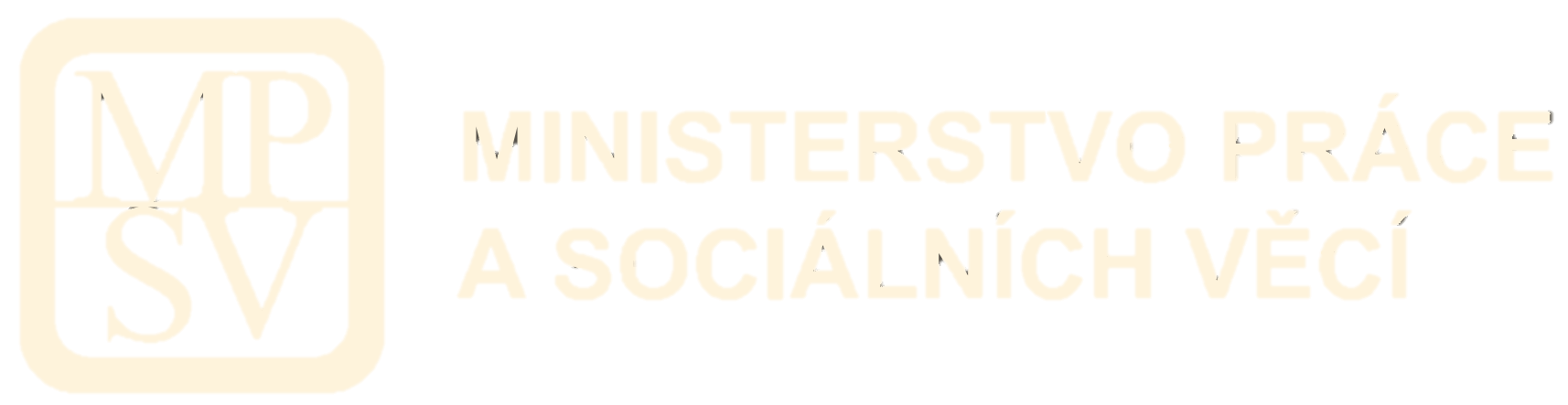 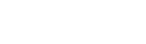 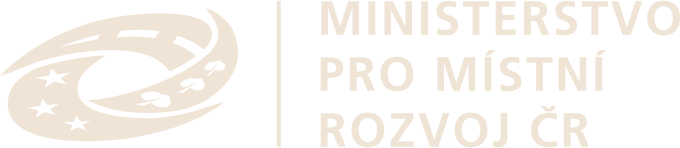 23
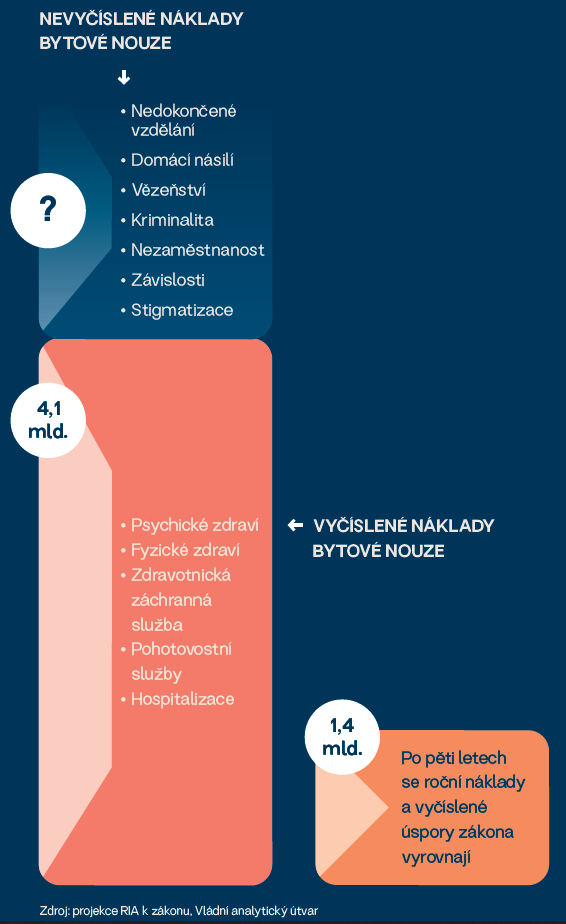 Úspory, které zákon přinese
Náklady zákona
Strana
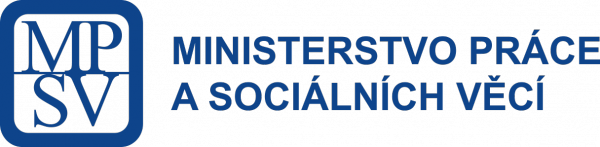 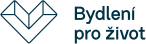 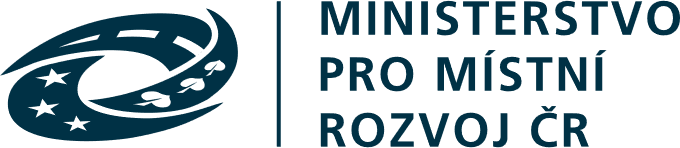 24
Harmonogram
Kontakty
Mgr. et Mgr. Anna Hájková
mob.: +420 705 894 887
e-mail: anna.hajkova@mmr.cz

Ministerstvo pro místní rozvoj
Oddělení koncepce dostupného bydlení
odbor strategií a analýz regionální politiky a politiky bydlení
Strana
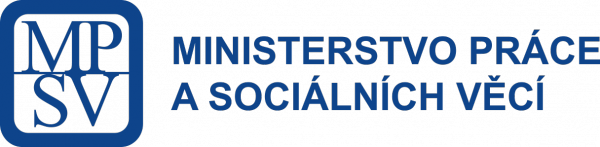 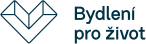 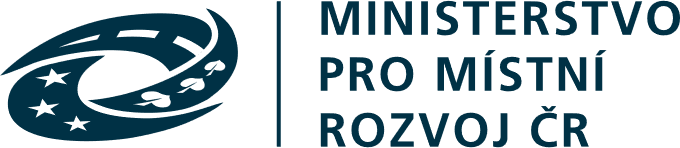 25